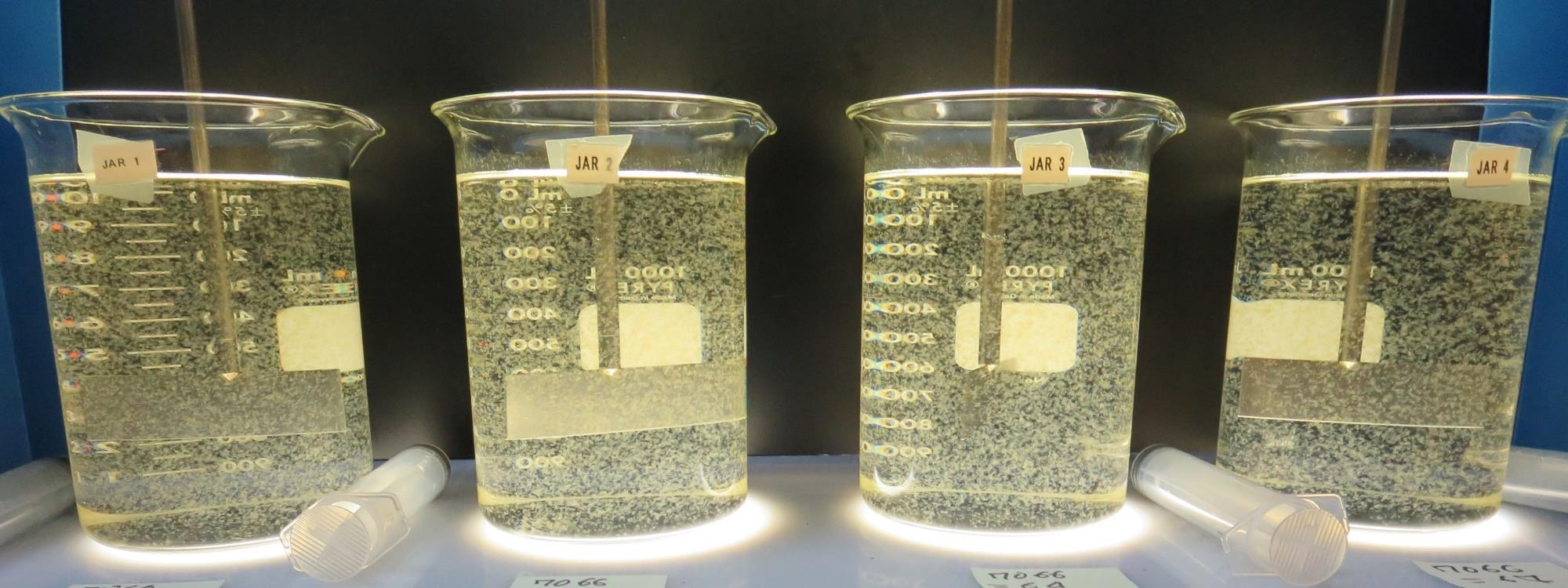 Surfwood Mutual Water CorporationCA2300590Mendocino CountyJar Test
by Guy Schott, P.E
September 19, 2019
Source Water: Jack Peter’s CreekRoughing Filter followed by Multi-Media Filtration
Source Water Characteristics
Turbidity: 6.2 NTU
pH: 7.20
UVT: 65.3%, UVA: 0.185/cm
0.4 um Filtered
UVT: 70.1%, UVA: 0.154/cm
Treated Water Train 1 (7066 coagulant 61 mg/L)
Turbidity: 0.05 NTU
UVT: 97.2%, UVA: 0.012/cm
UVA Reduction: 92.2%
UVT/UVA, pathlength: 10 mm
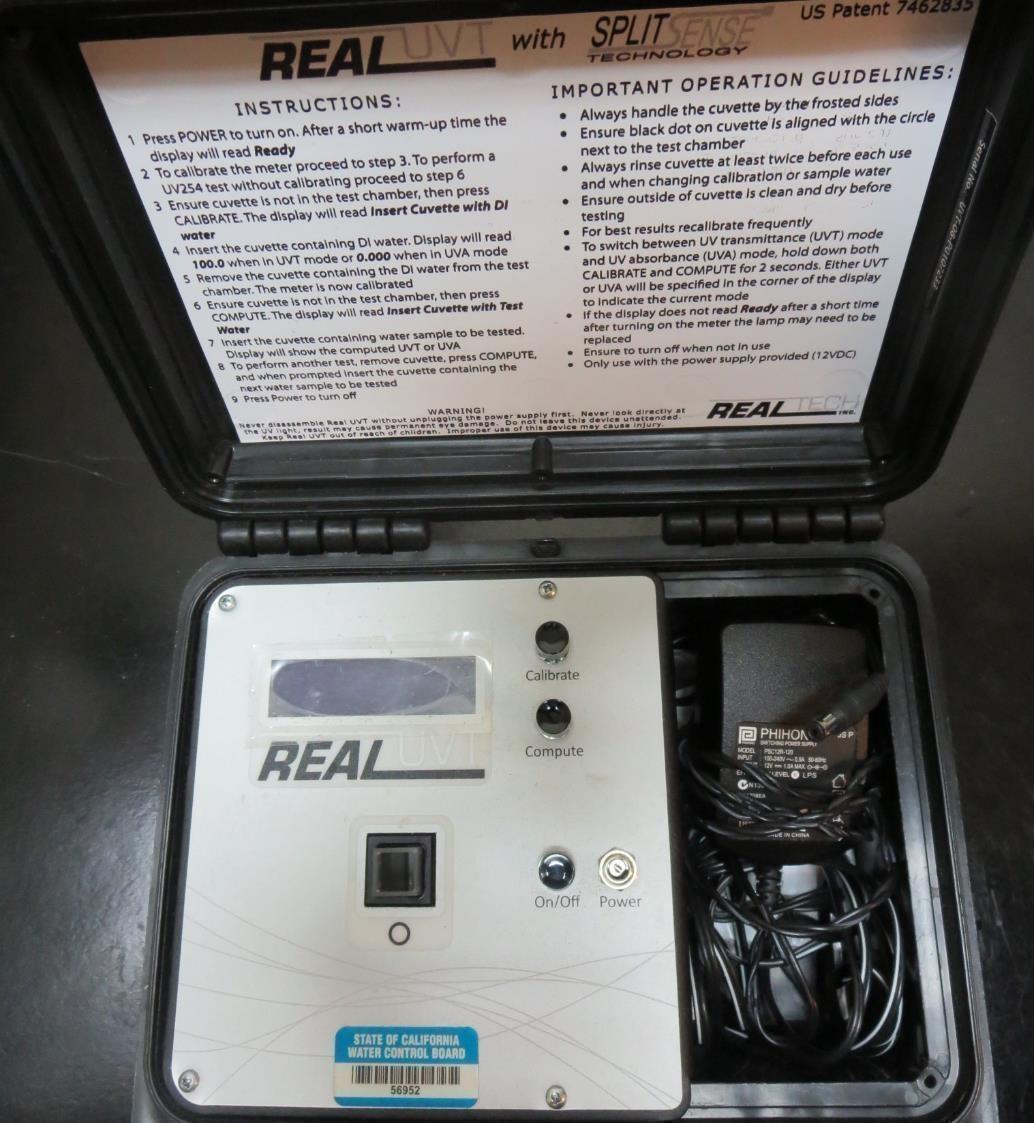 UV transmittance (UVT) is a measurement of the amount of ultraviolet light (commonly at 254 nm due to its germicidal effect) that passes through a water sample compared to the amount of light that passes through a pure water sample. The measurement is expressed as a percentage, % UVT.
%UVT = 10(-UVA) x 100%
UV absorbance (UVA) is calculated as a relative measure of the amount of light absorbed by a water sample compared with the amount of light absorbed by a pure water sample.  
UVA = -log(%UVT/100)
Coagulant Used for Jar Testing
7066 (Garratt  Callahan)
10 – 30% Poly Aluminum Hydroxychloride Sulfate
SG = 1.2
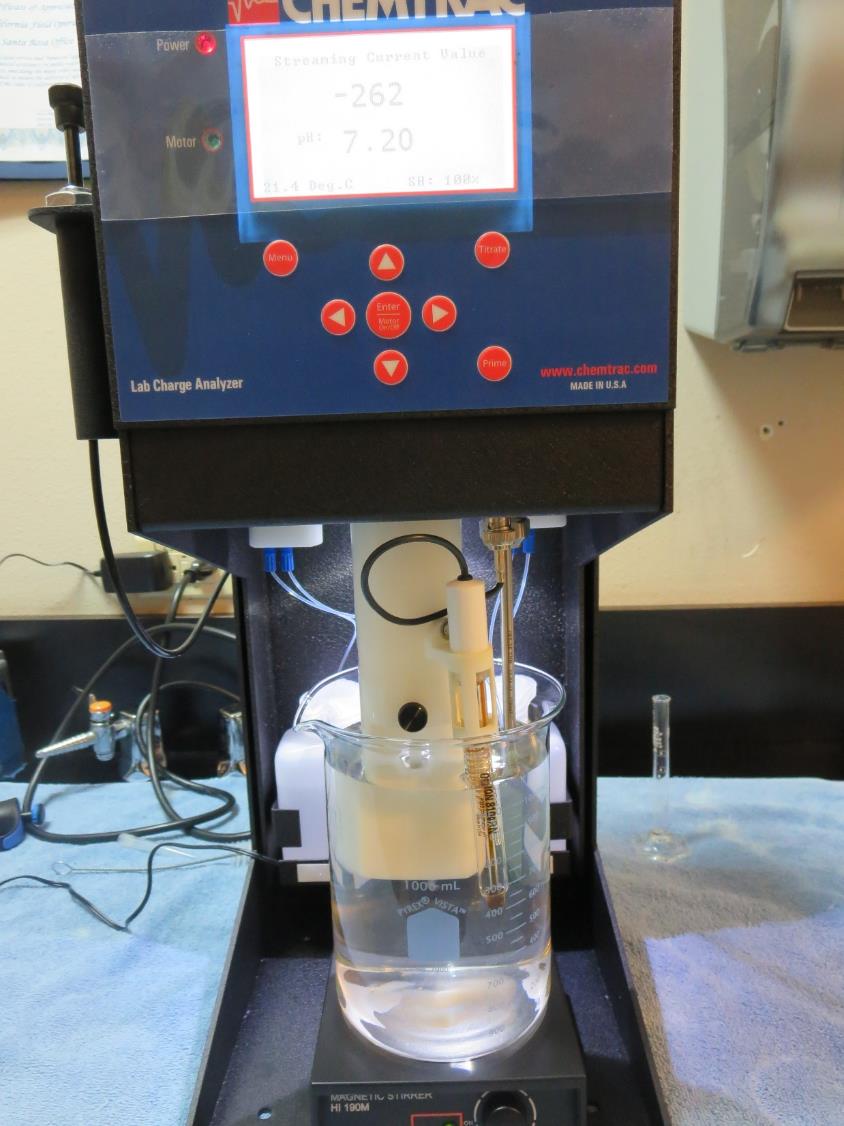 Laboratory Charge Analyzer
LCA: Used to determine coagulant demand of a source water entering the treatment plant.

Source pH: 7.20

LCA #1: 
7066:  58.6 mg/L as product (no pH adjustment)
Final pH: 6.49
Coagulant Information
Unless stated otherwise, all coagulant doses are reported as Product (100% strength). 
Preparation of coagulant stock solutions are generally 1.0 or 0.1 percent strength using 100 and/or 200 mL volumetric flasks.
Finnpipette F2 variable volume pipette, capacity 100-1000 micro liters is used for stock solution preparation and coagulant aid jar test dosing.
Finnpipette F2 variable volume pipette, capacity 0.5-5 mL is used for primary coagulant jar test dosing.
Filterability and %UVT/UVA Analysis
All jars except jars 21-24, 25 mL were sampled immediately at the end of flocculation duration for filterability and %UVT/UVA.  Jars 21-24, 25 mL were sampled after 5 minutes of settling.
Surfwood MWC: Jar Test 1-8 ResultsJar 1-8, 25 mL sampled at end of floc duration.
Surfwood MWC: Jar Test 9-16 ResultsJar 9-16, 25 mL sampled at end of floc duration.
Surfwood MWC: Jar Test 17-20 ResultsJar 17-20, 25 mL sampled at end of floc duration.
Surfwood MWC: Jar Test 21-24 ResultsJar 21-24, 25 mL sampled after 5 min of settling.
Surfwood MWC: Jar Test 25-32 ResultsJar 25-32, 25 mL sampled at end of floc duration.
Jars 1-4 TestFlash Mix 60 Sec (200 RPM)Floc Mix 5 min (30 RPM)25 mL sampled end of FlocApplied Coagulant7066
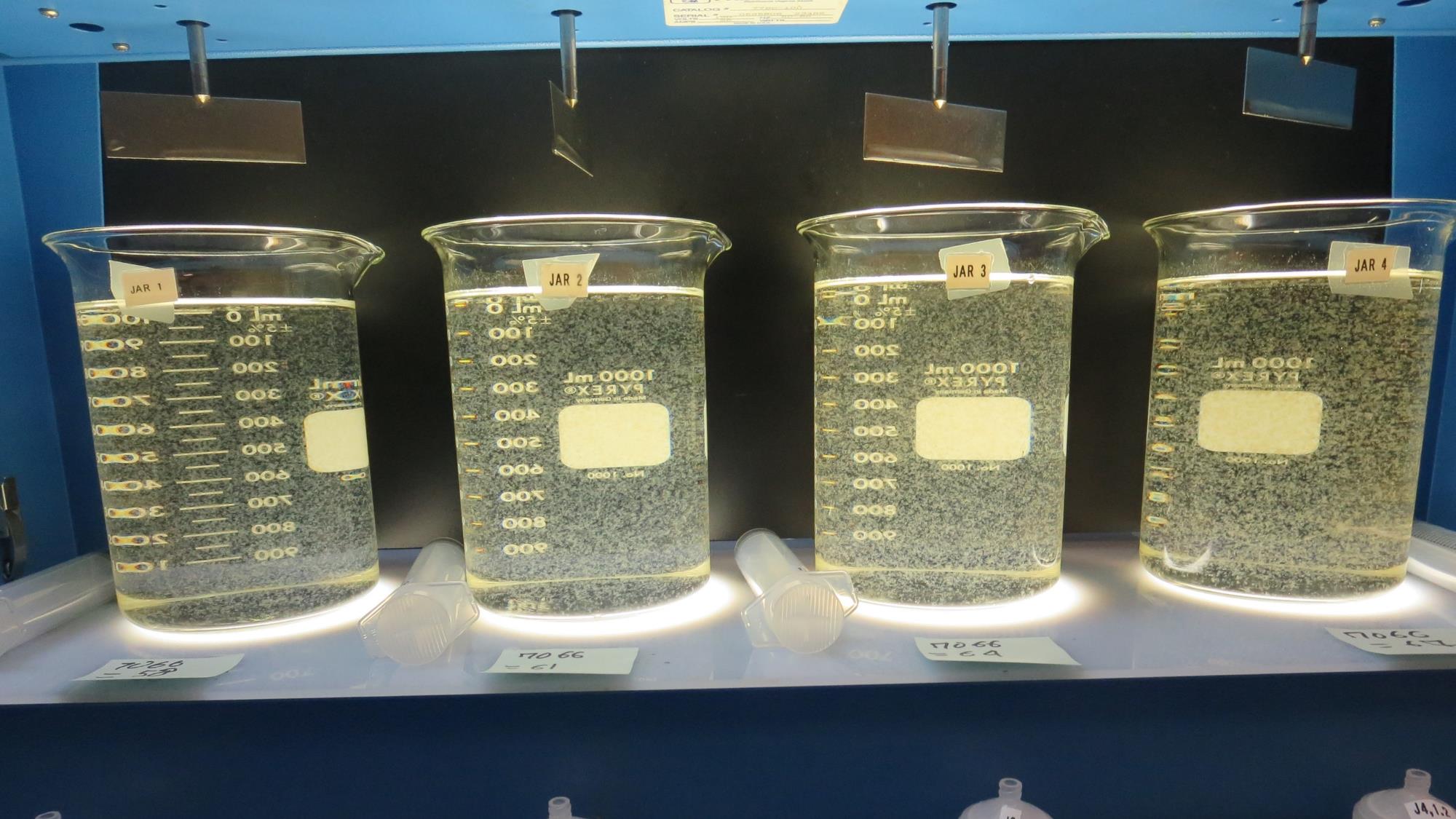 67 mg/L 7066
Filtrate 0.08 NTU
UVT: 96.2%
UVA: 0.017/cm
UVA Reduction: 89%
Settled: 0.59 NTU
64 mg/L 7066
Filtrate 0.07 NTU
UVT: 96.2%
UVA: 0.017/cm
UVA Reduction: 89%
Settled: 0.82 NTU
61 mg/L 7066
Filtrate 0.07 NTU
UVT: 96.3%
UVA: 0.016/cm
UVA Reduction: 89.6%
Settled: 0.57 NTU
58 mg/L 7066
Filtrate 0.13 NTU
UVT: 95.3%
UVA: 0.021/cm
UVA Reduction: 86.4%
Settled: 0.56 NTU
Jars 1-4: At End of Floc Duration, 25 mL is syringed for filterability and %UVT/UVA.
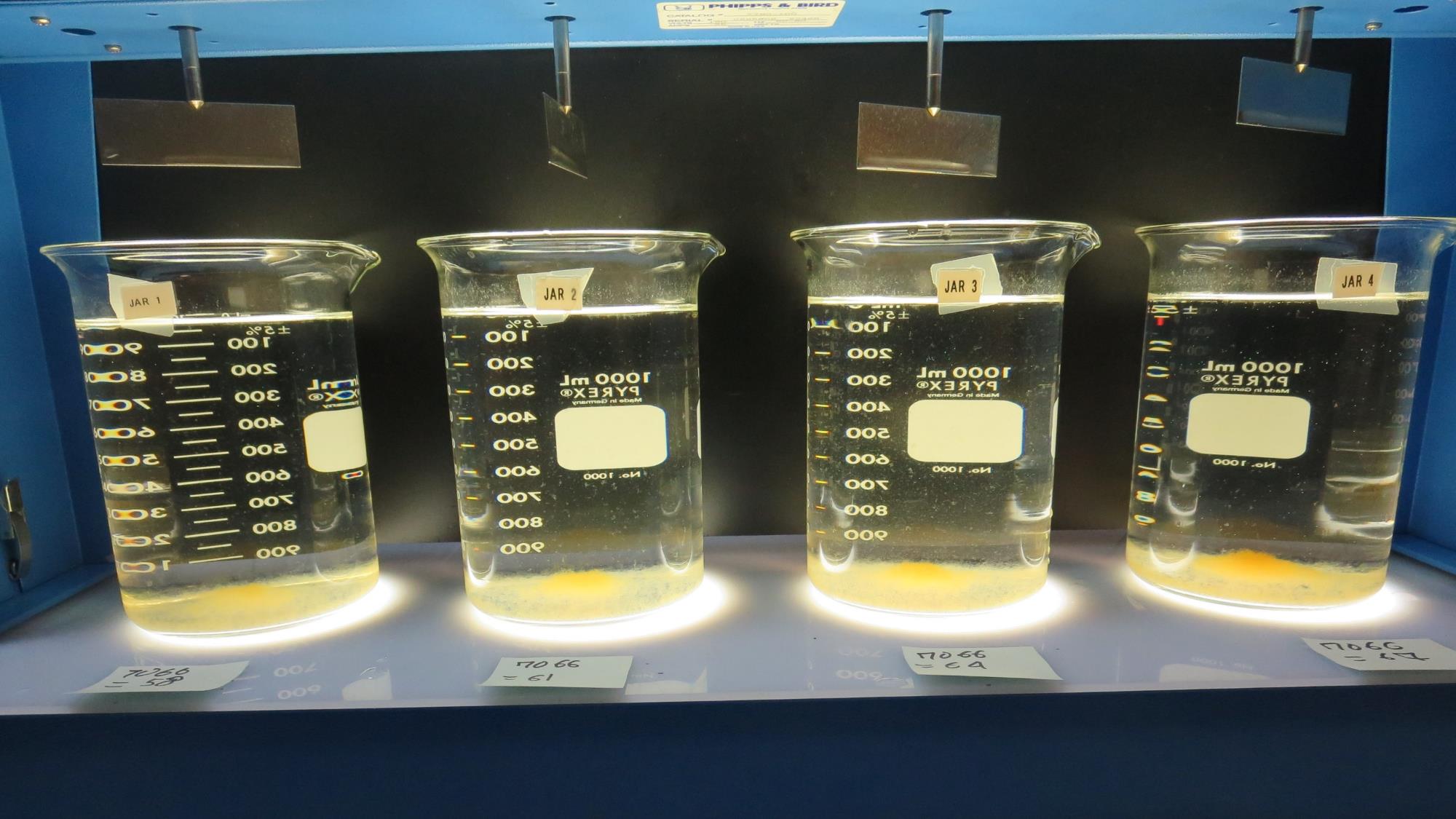 Jars 1-4: After 25-minutes of settling, settled water turbidity is taken.
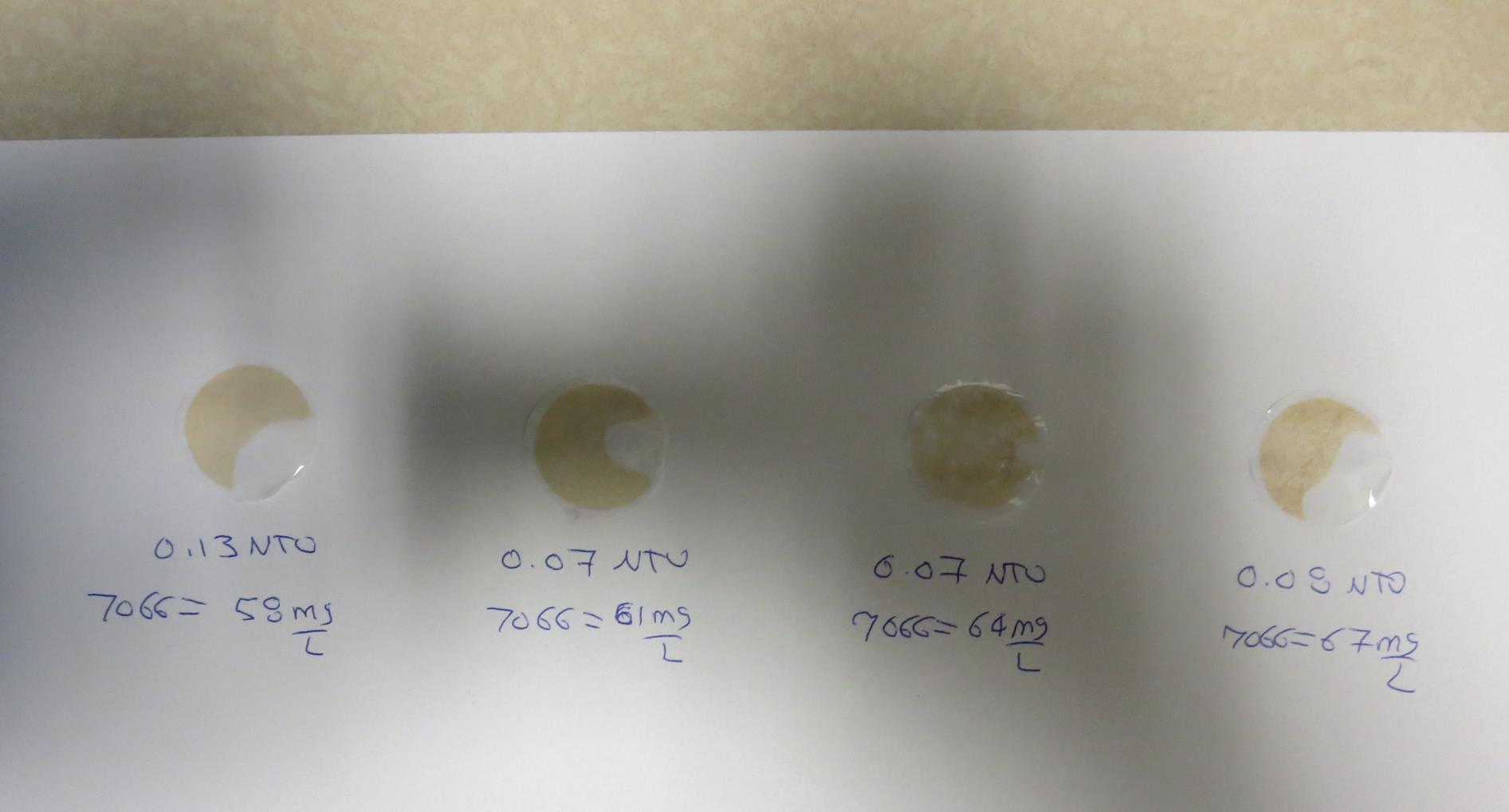 Visual of Filterability of Jars 1-4
58 mg/L 7066
Filtrate 0.13 NTU
UVT: 95.3%
UVA: 0.021/cm
Settled: 0.56 NTU
61 mg/L 7066
Filtrate 0.07 NTU
UVT: 96.3%
UVA: 0.016/cm
Settled: 0.57 NTU
64 mg/L 7066
Filtrate 0.07 NTU
UVT: 96.2%
UVA: 0.017/cm
Settled: 0.82 NTU
67 mg/L 7066
Filtrate 0.08 NTU
UVT: 96.2%
UVA: 0.017/cm
Settled: 0.59 NTU
Jars 5-8 TestFlash Mix 60 Sec (200 RPM)Floc Mix 5 min (20 RPM)25 mL sampled end of FlocApplied Coagulant7066
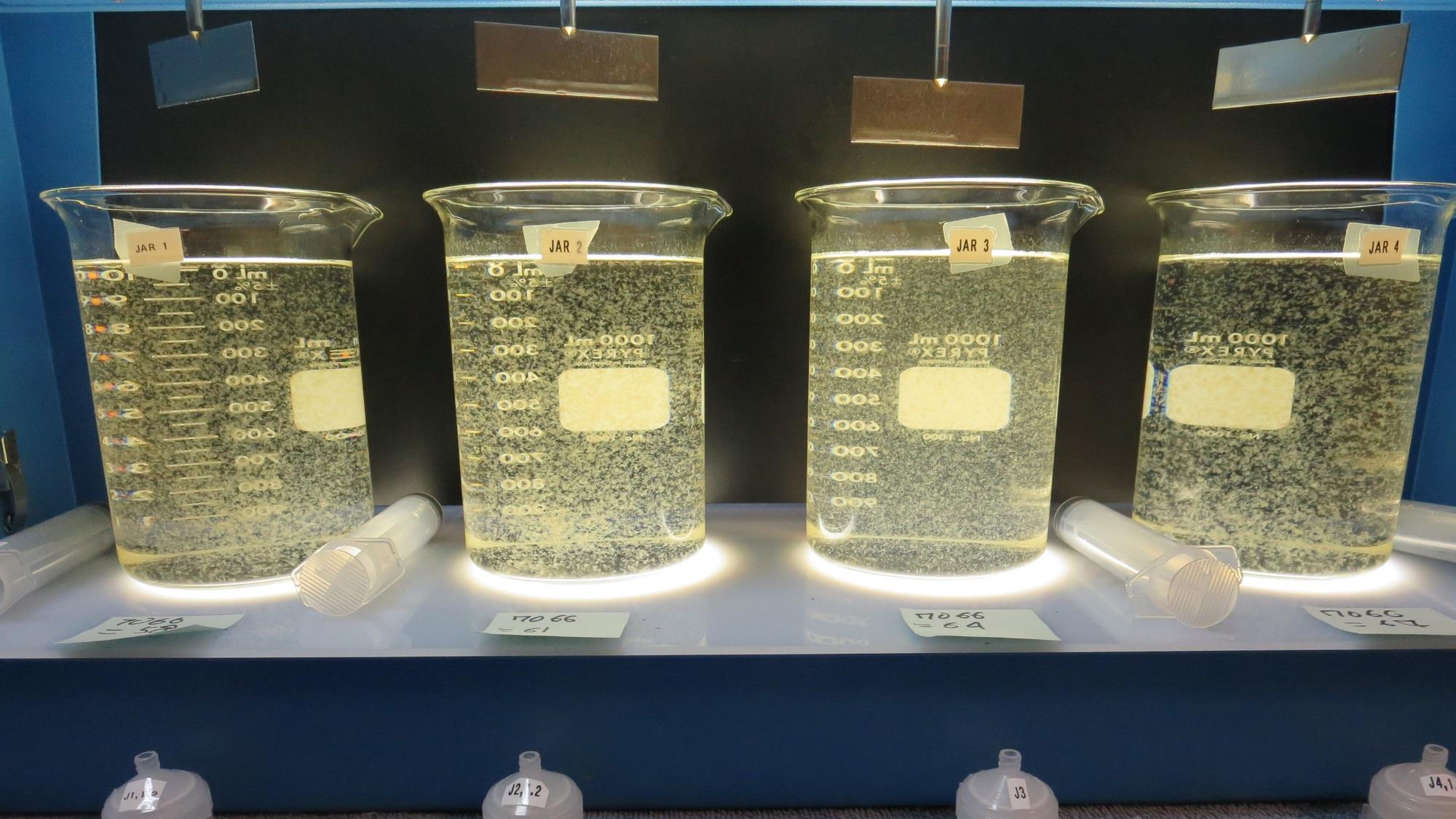 67 mg/L 7066
Filtrate 0.09 NTU
UVT: 96.1%
UVA: 0.017/cm
UVA Reduction: 89%
Settled: 0.63 NTU
64 mg/L 7066
Filtrate 0.08 NTU
UVT: 96.2%
UVA: 0.017/cm
UVA Reduction: 89%
Settled: 1.6 NTU
61 mg/L 7066
Filtrate 0.09 NTU
UVT: 96.0%
UVA: 0.018/cm
UVA Reduction: 88.3%
Settled: 0.49 NTU
58 mg/L 7066
Filtrate x NTU
UVT: x%
UVA: x/cm
Settled: 0.59 NTU
Jars 5-8: At End of Floc Duration, 25 mL is syringed for filterability and %UVT/UVA.
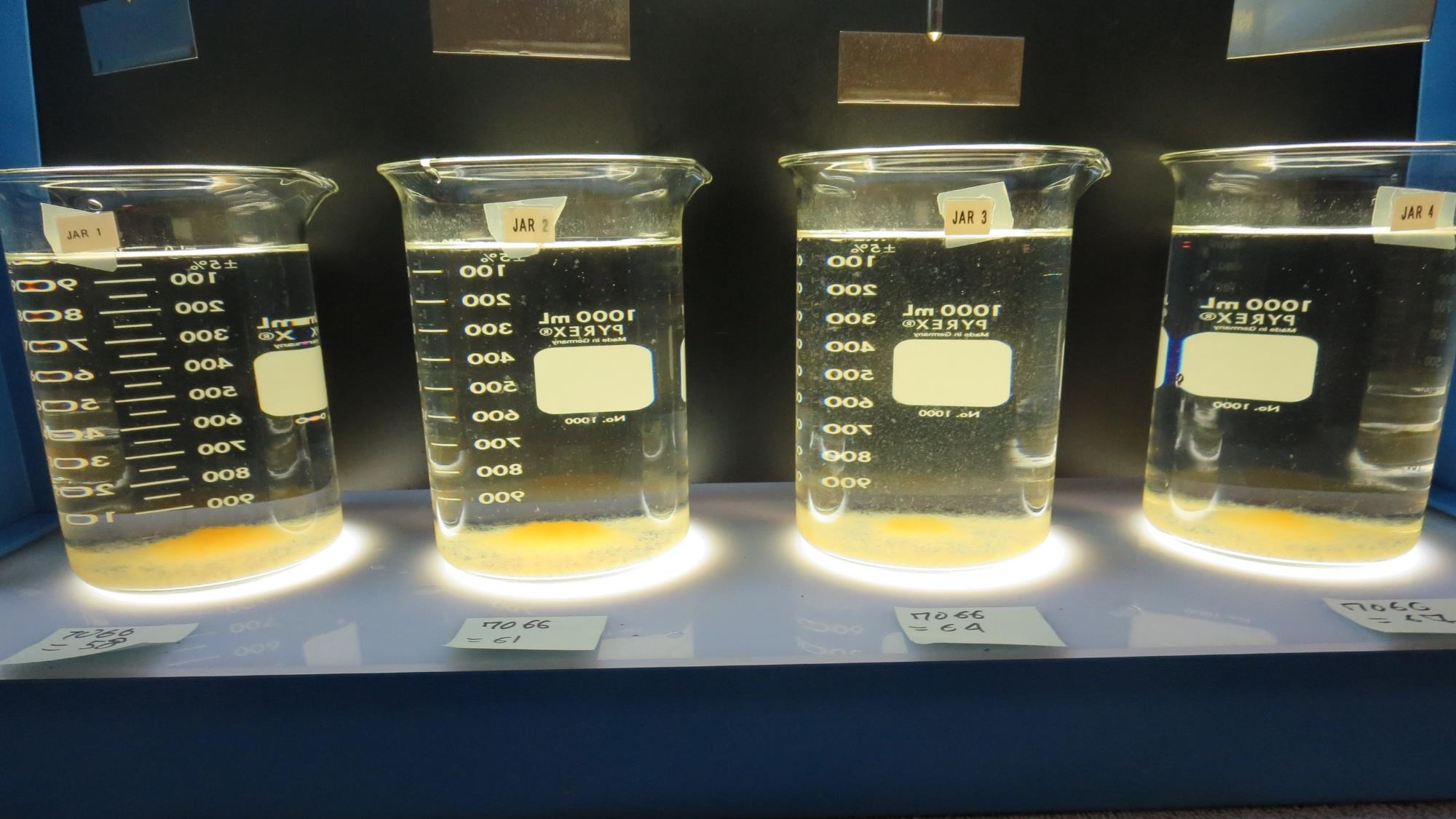 Jars 5-8: After 25-minutes of settling, settled water turbidity is taken.
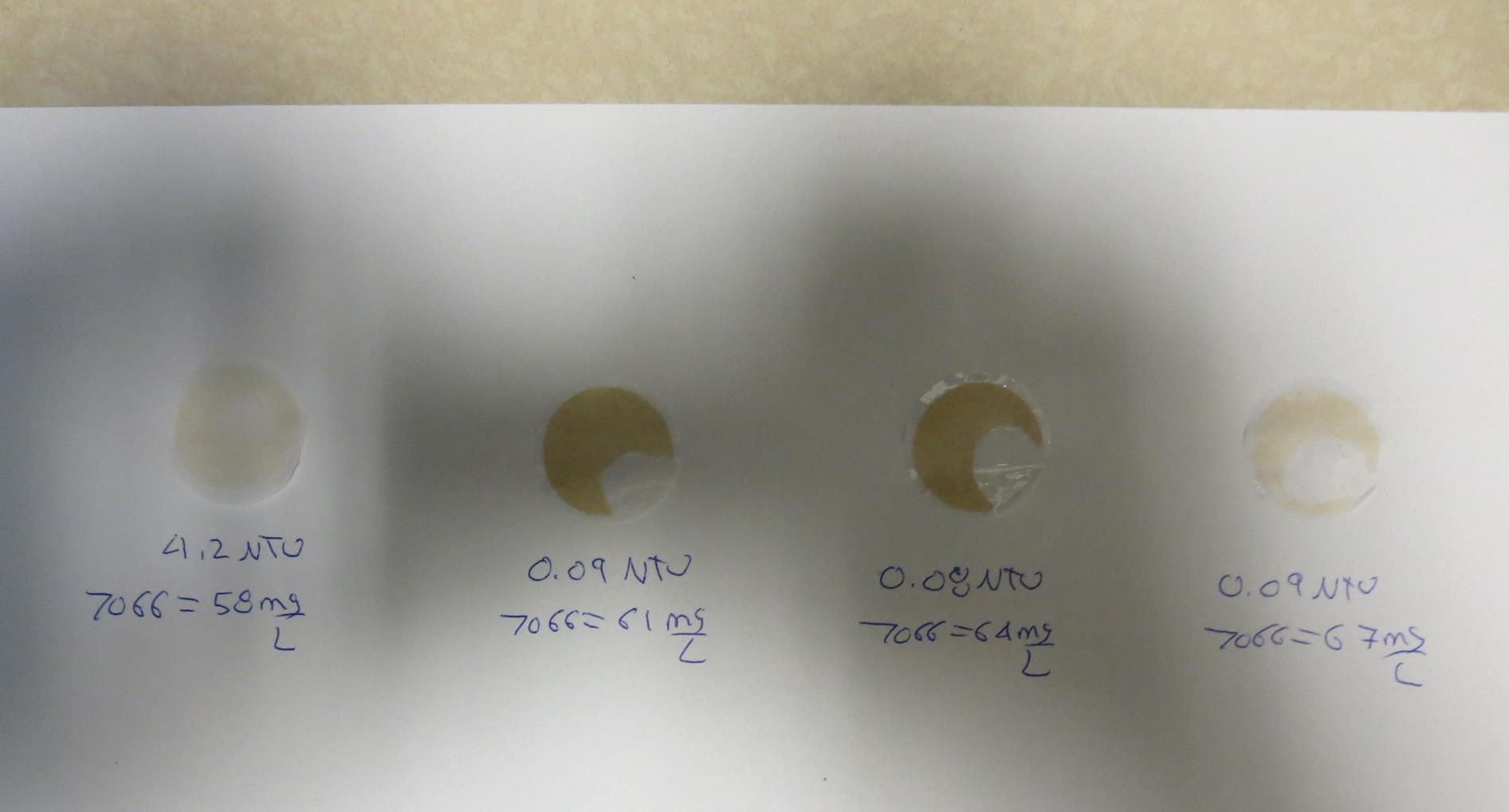 Visual of Filterability of Jars 5-8
67 mg/L 7066
Filtrate 0.09 NTU
UVT: 96.1%
UVA: 0.017/cm
Settled: 0.63 NTU
64 mg/L 7066
Filtrate 0.08 NTU
UVT: 96.2%
UVA: 0.017/cm
Settled: 1.6 NTU
58 mg/L 7066
Filtrate x NTU
UVT: x%
UVA: x/cm
Settled: 0.59 NTU
61 mg/L 7066
Filtrate 0.09 NTU
UVT: 96.0%
UVA: 0.018/cm
Settled: 0.49 NTU
Jars 9-12 TestFlash Mix 60 Sec (200 RPM)Floc Mix 5 min (10 RPM)25 mL sampled end of FlocApplied Coagulant7066
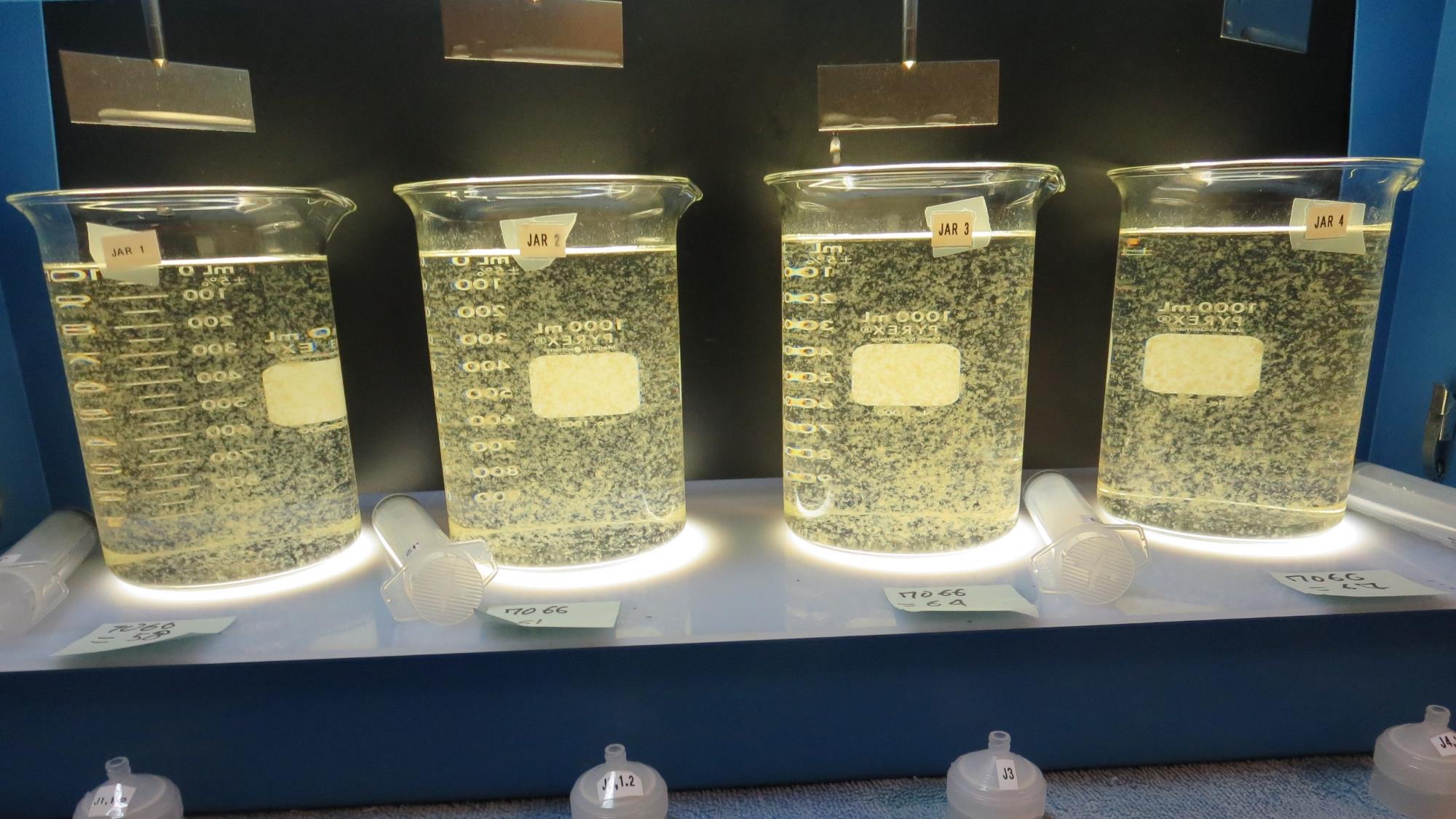 67 mg/L 7066
Filtrate 0.09 NTU
UVT: 96.1%
UVA: 0.017/cm
UVA Reduction: 89%
Settled: 0.82 NTU
61 mg/L 7066
Filtrate 0.09 NTU
UVT: 96.0%
UVA: 0.018/cm
UVA Reduction: 88.3%
Settled: 0.77 NTU
64 mg/L 7066
Filtrate 0.13 NTU
UVT: 96.0%
UVA: 0.018/cm
UVA Reduction: 88.3%
Settled: 1.37 NTU
58 mg/L 7066
Filtrate 0.13 NTU
UVT: 95.3%
UVA: 0.021/cm
UVA Reduction: 86.4%
Settled: 0.97 NTU
Jars 9-12: At End of Floc Duration, 25 mL is syringed for filterability and %UVT/UVA.
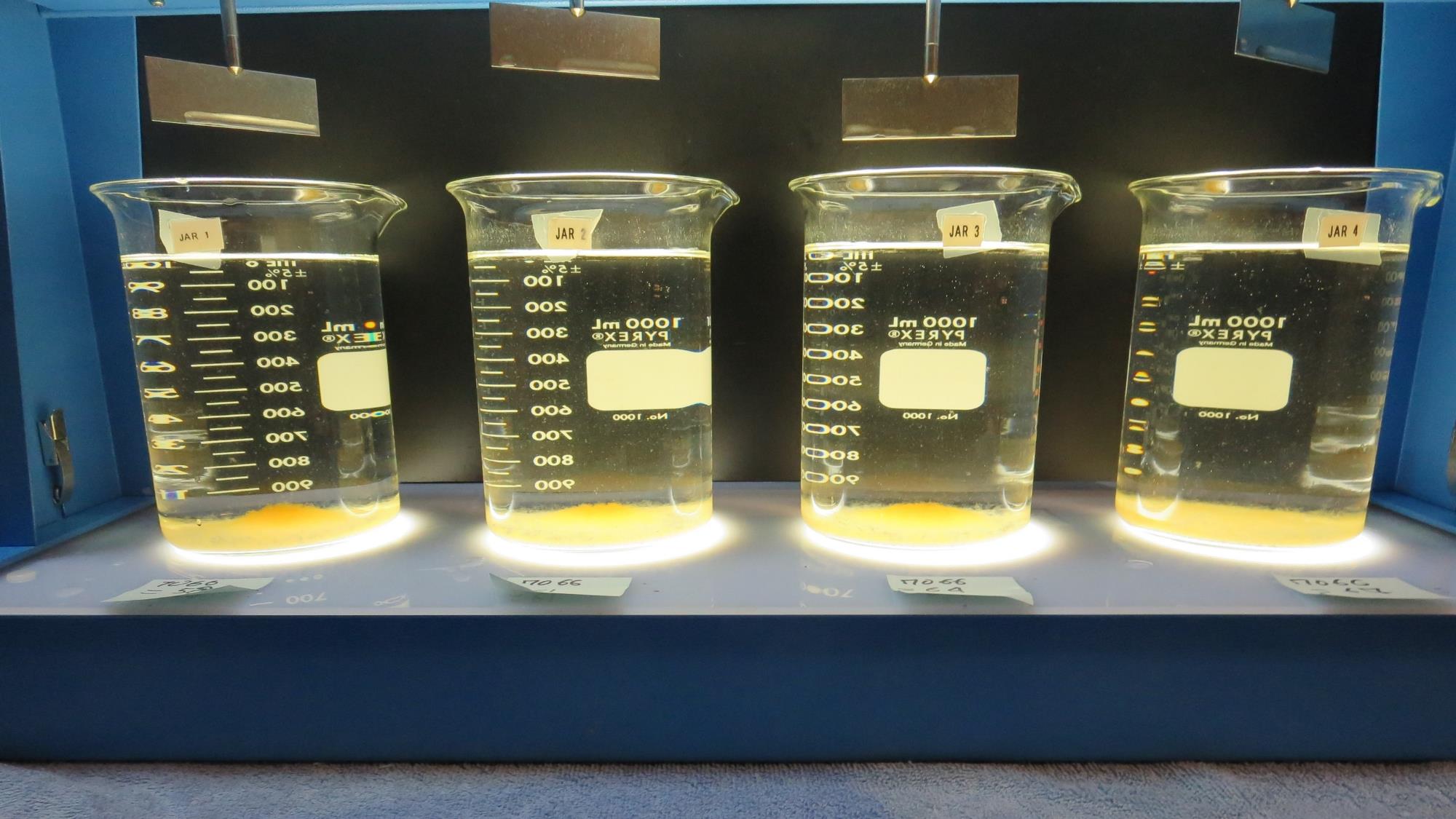 Jars 9-12: After 25-minutes of settling, settled water turbidity is taken.
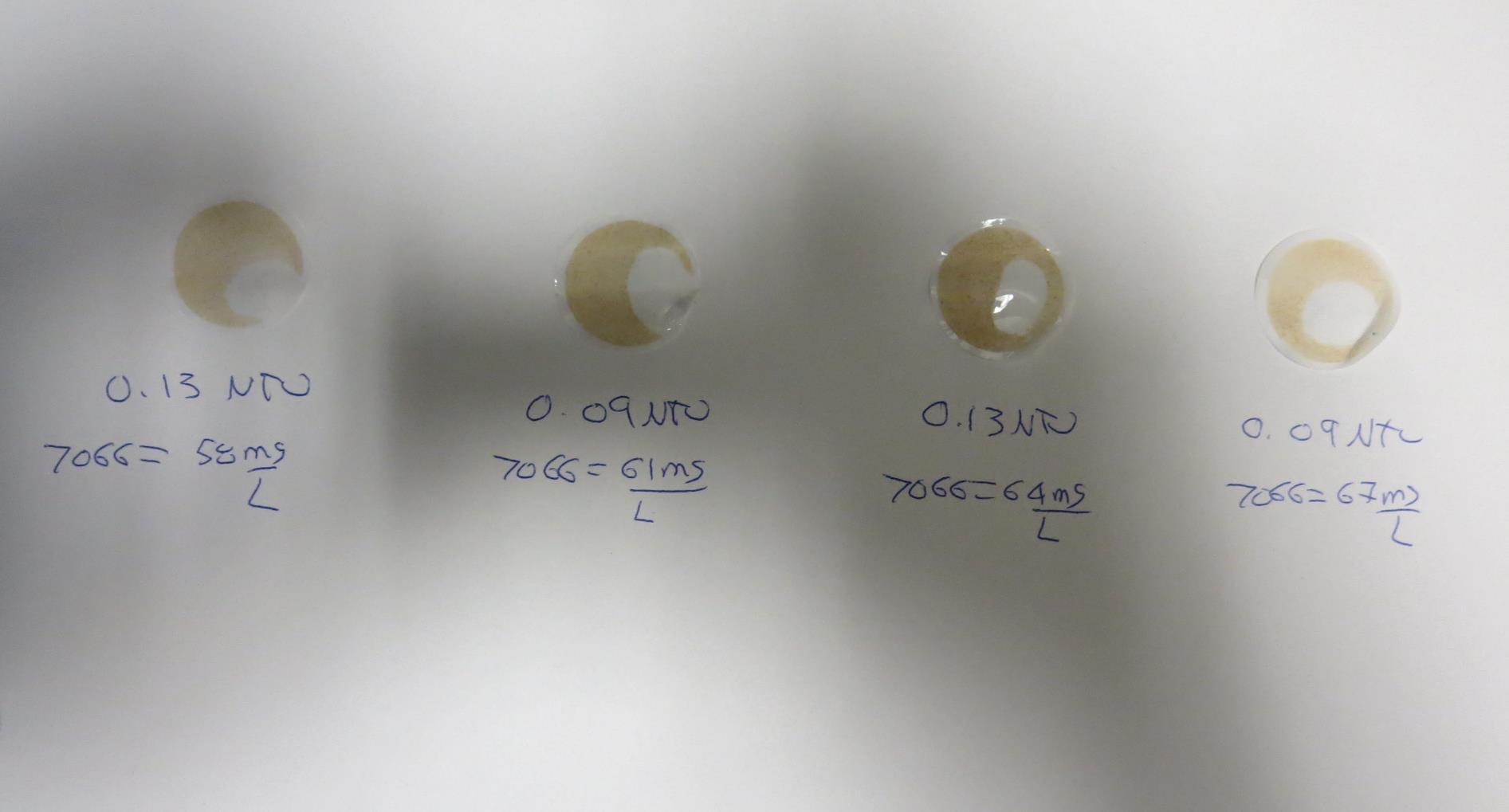 Visual of Filterability of Jars 9-12
67 mg/L 7066
Filtrate 0.09 NTU
UVT: 96.1%
UVA: 0.017/cm
Settled: 0.82 NTU
61 mg/L 7066
Filtrate 0.09 NTU
UVT: 96.0%
UVA: 0.018/cm
Settled: 0.77 NTU
64 mg/L 7066
Filtrate 0.13 NTU
UVT: 96.0%
UVA: 0.018/cm
Settled: 1.37 NTU
58 mg/L 7066
Filtrate 0.13 NTU
UVT: 95.3%
UVA: 0.021/cm
Settled: 0.97 NTU
Jars 13-16 TestFlash Mix 60 Sec (200 RPM)Floc Mix 5 min (40 RPM)25 mL sampled end of FlocApplied Coagulant7066
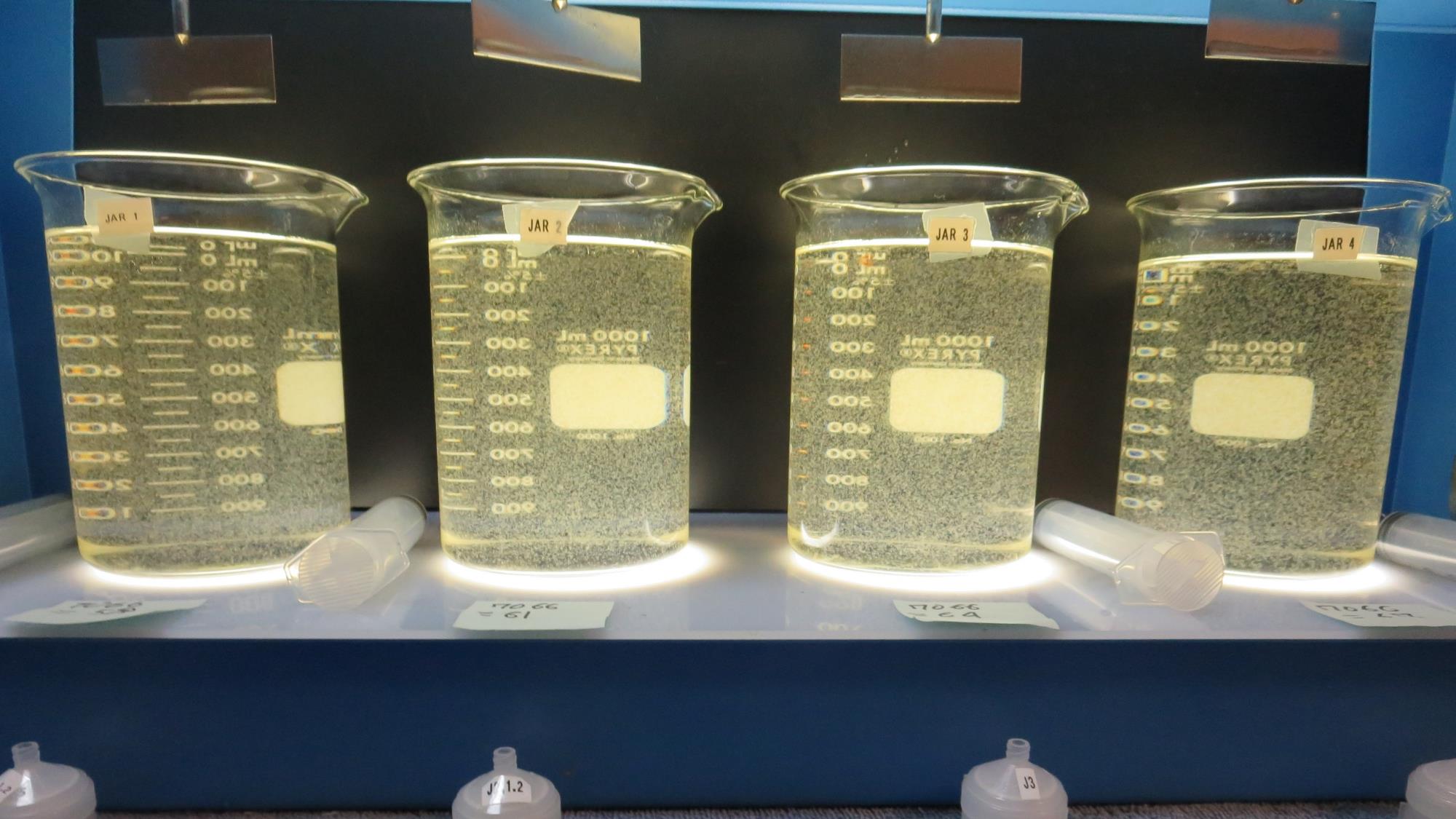 61 mg/L 7066
Filtrate 0.13 NTU
UVT: 95.2%
UVA: 0.021/cm
UVA Reduction: 86.4%
Settled: 0.79 NTU
64 mg/L 7066
Filtrate 0.13 NTU
UVT: 95.2%
UVA: 0.021/cm
UVA Reduction: 86.4%
Settled: 1.07 NTU
67 mg/L 7066
Filtrate 0.11 NTU
UVT: 95.7%
UVA: 0.019/cm
UVA Reduction: 87.7%
Settled: 0.51 NTU
58 mg/L 7066
Filtrate 0.08 NTU
UVT: 95.6%
UVA: 0.020/cm
UVA Reduction: 87%
Settled: 0.84 NTU
Jars 13-16: At End of Floc Duration, 25 mL is syringed for filterability and %UVT/UVA.
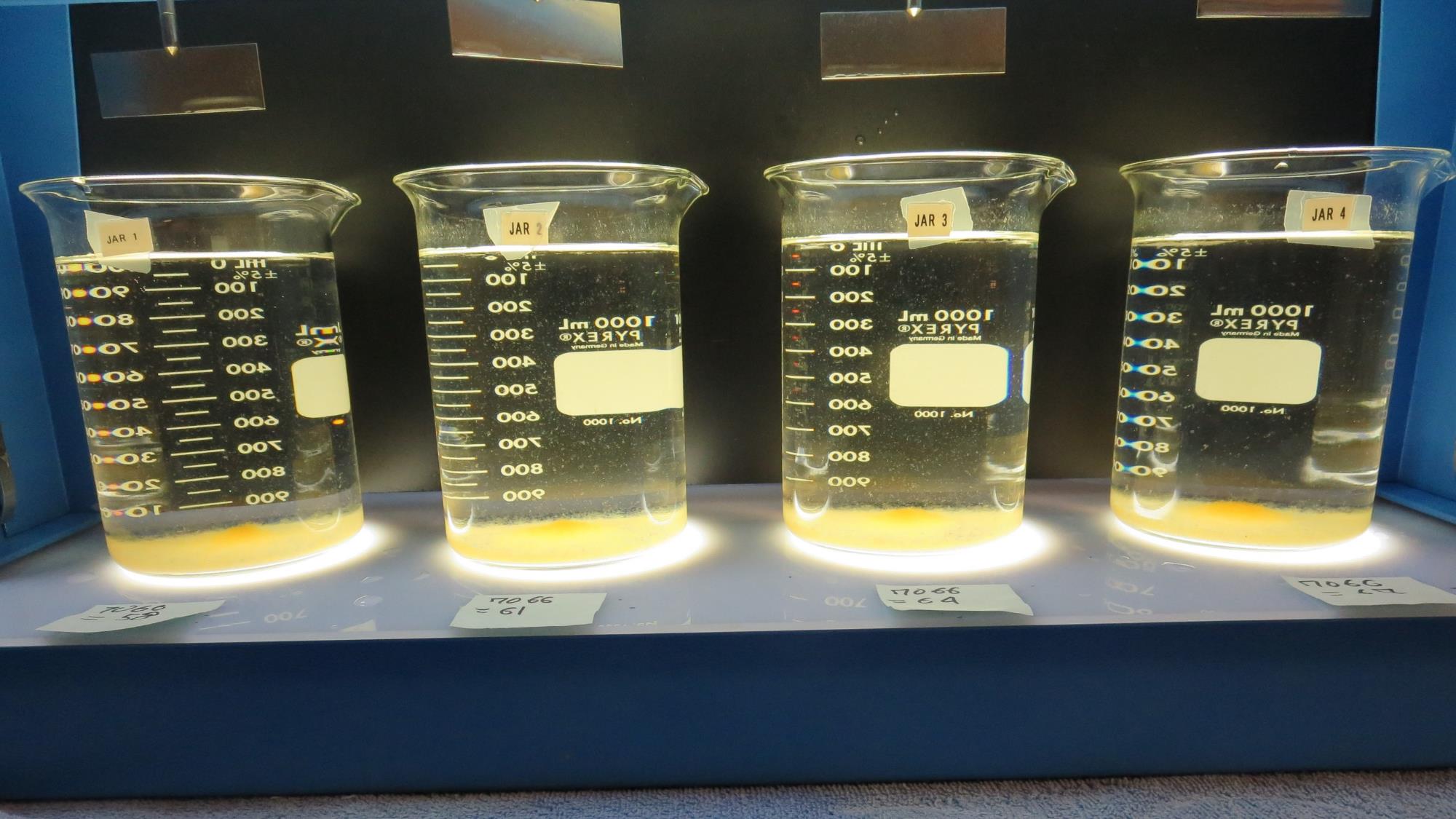 Jars 13-16: After 25-minutes of settling, settled water turbidity is taken.
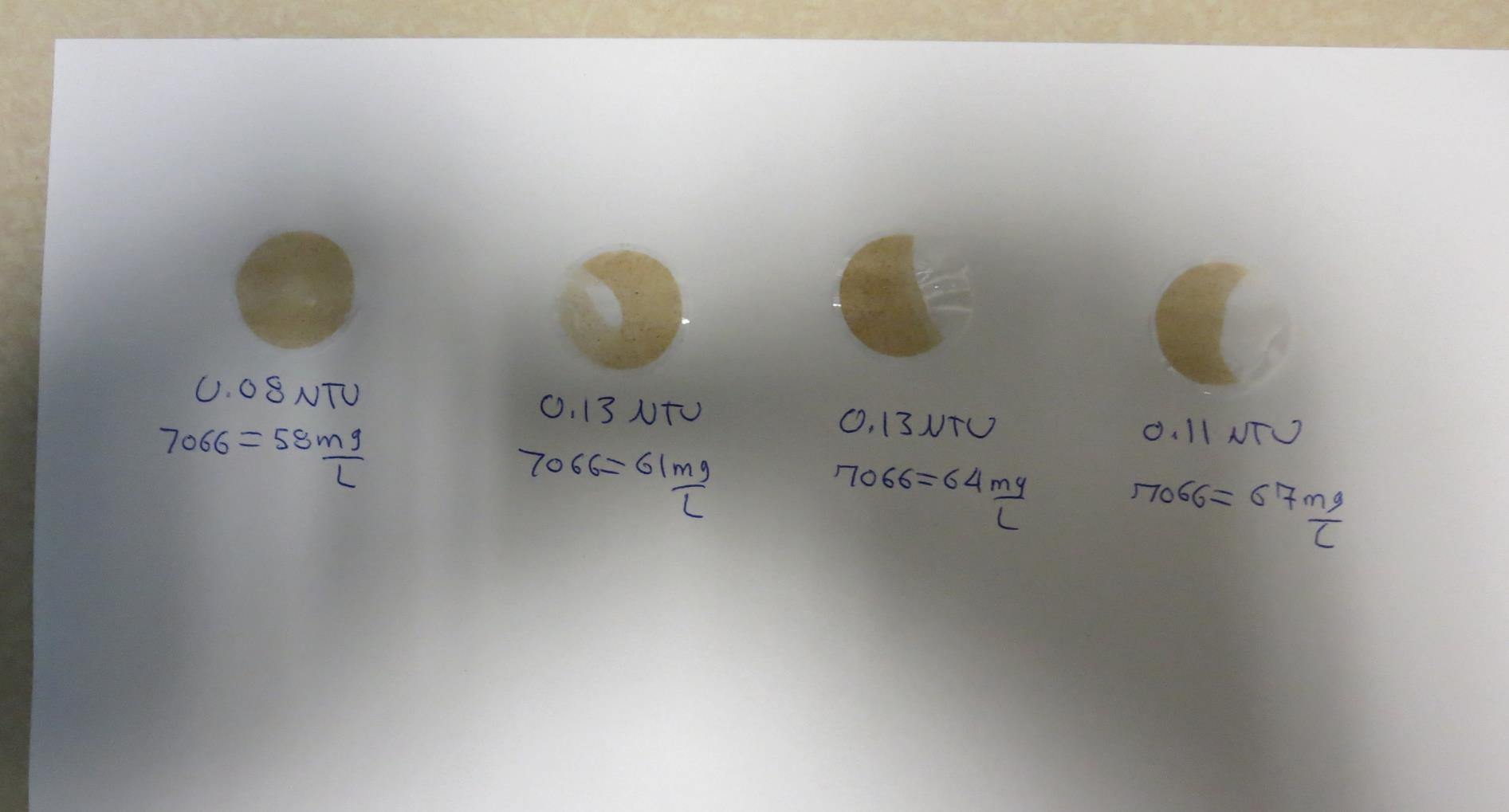 Visual of Filterability of Jars 13-16
61 mg/L 7066
Filtrate 0.13 NTU
UVT: 95.2%
UVA: 0.021/cm
Settled: 0.79 NTU
67 mg/L 7066
Filtrate 0.11 NTU
UVT: 95.7%
UVA: 0.019/cm
Settled: 0.51 NTU
61 mg/L 7066
Filtrate 0.13 NTU
UVT: 95.2%
UVA: 0.021/cm
Settled: 0.79 NTU
58 mg/L 7066
Filtrate 0.08 NTU
UVT: 95.6%
UVA: 0.020/cm
Settled: 0.84 NTU
Jars 17-20 TestFlash Mix 60 Sec (200 RPM)Floc Mix 5 min (30 RPM)25 mL sampled end of FlocApplied Coagulant7066
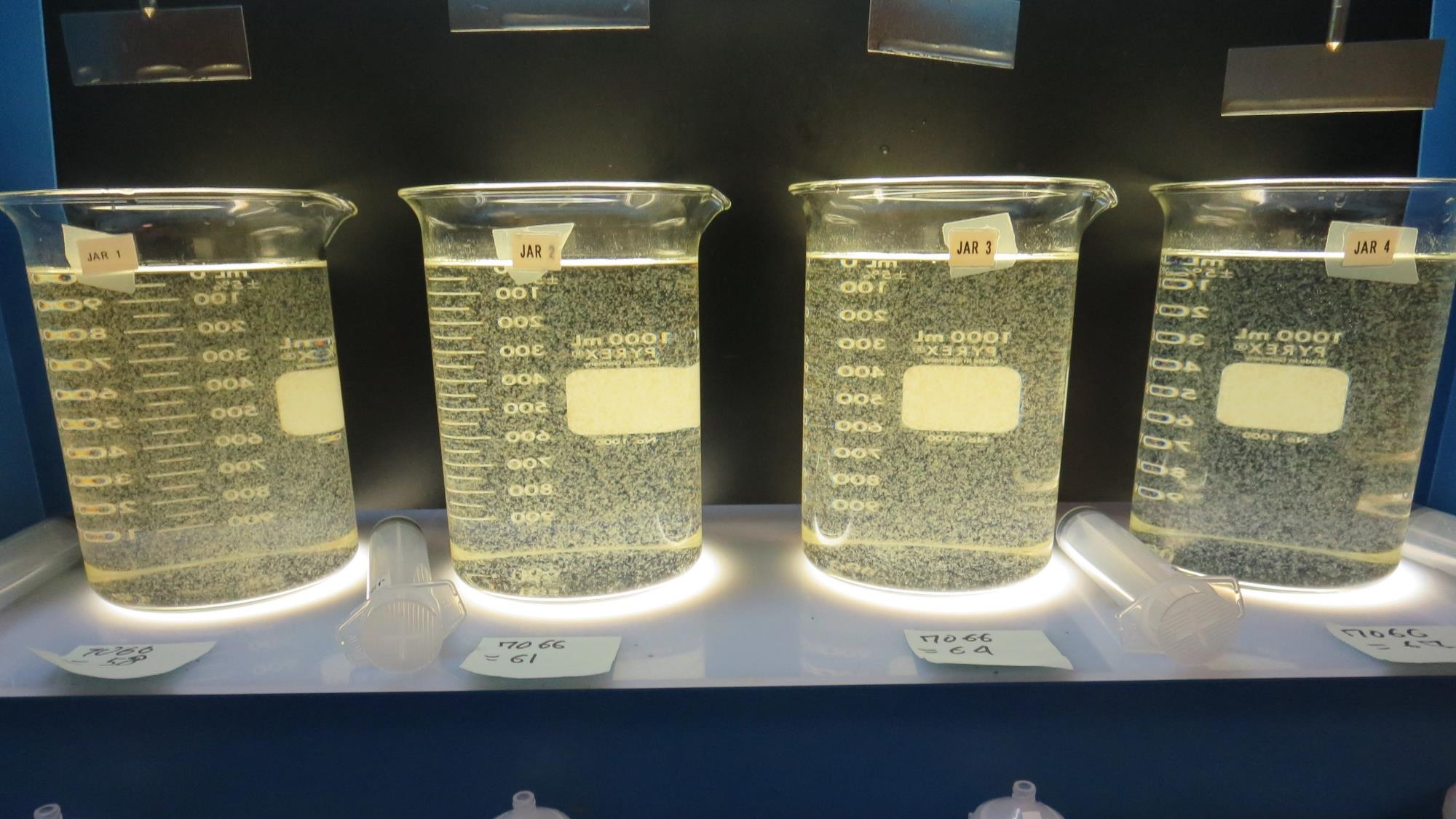 64 mg/L 7066
Filtrate 0.13 NTU
UVT: 95.3%
UVA: 0.021/cm
UVA Reduction: 86.4%
Settled: 0.58 NTU
67 mg/L 7066
Filtrate 0.11 NTU
UVT: 95.6%
UVA: 0.020/cm
UVA Reduction: 87%
Settled: 0.39 NTU
61 mg/L 7066
Filtrate 0.13 NTU
UVT: 95.2%
UVA: 0.021/cm
UVA Reduction: 86.4%
Settled: 0.54 NTU
58 mg/L 7066
Filtrate 0.13 NTU
UVT: 95.0%
UVA: 0.022/cm
UVA Reduction: 85.7%
Settled: 0.84 NTU
Jars 17-20: At End of Floc Duration, 25 mL is syringed for filterability and %UVT/UVA.
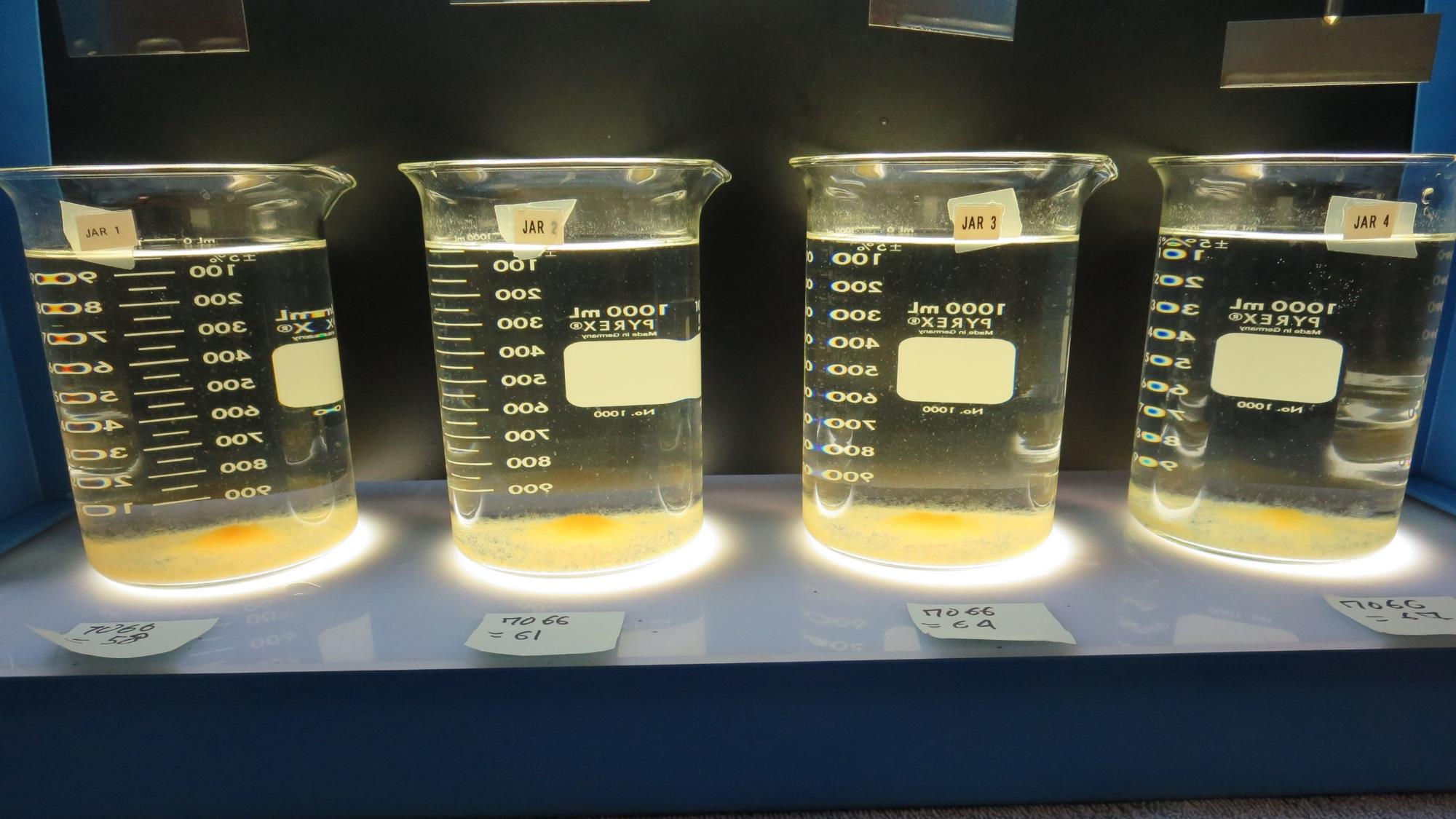 Jars 17-20: After 25-minutes of settling, settled water turbidity is taken.
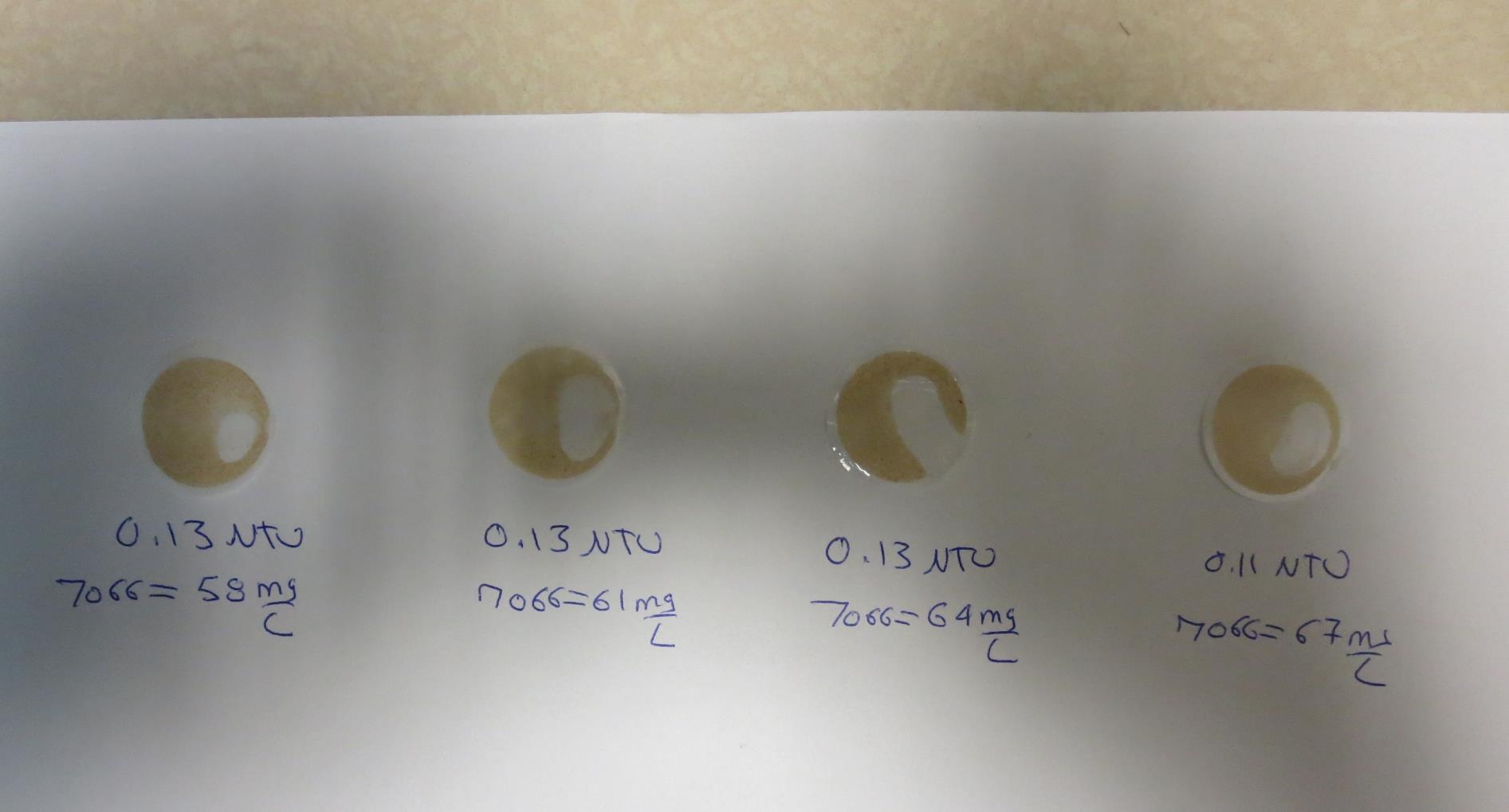 Visual of Filterability of Jars 17-20
67 mg/L 7066
Filtrate 0.11 NTU
UVT: 95.6%
UVA: 0.020/cm
Settled: 0.39 NTU
64 mg/L 7066
Filtrate 0.13 NTU
UVT: 95.3%
UVA: 0.021/cm
Settled: 0.58 NTU
58 mg/L 7066
Filtrate 0.13 NTU
UVT: 95.0%
UVA: 0.022/cm
Settled: 0.84 NTU
61 mg/L 7066
Filtrate 0.13 NTU
UVT: 95.2%
UVA: 0.021/cm
Settled: 0.54 NTU
Jars 21-24 TestFlash Mix 60 Sec (200 RPM)Floc Mix 5 min (30 RPM)Applied Coagulant7066
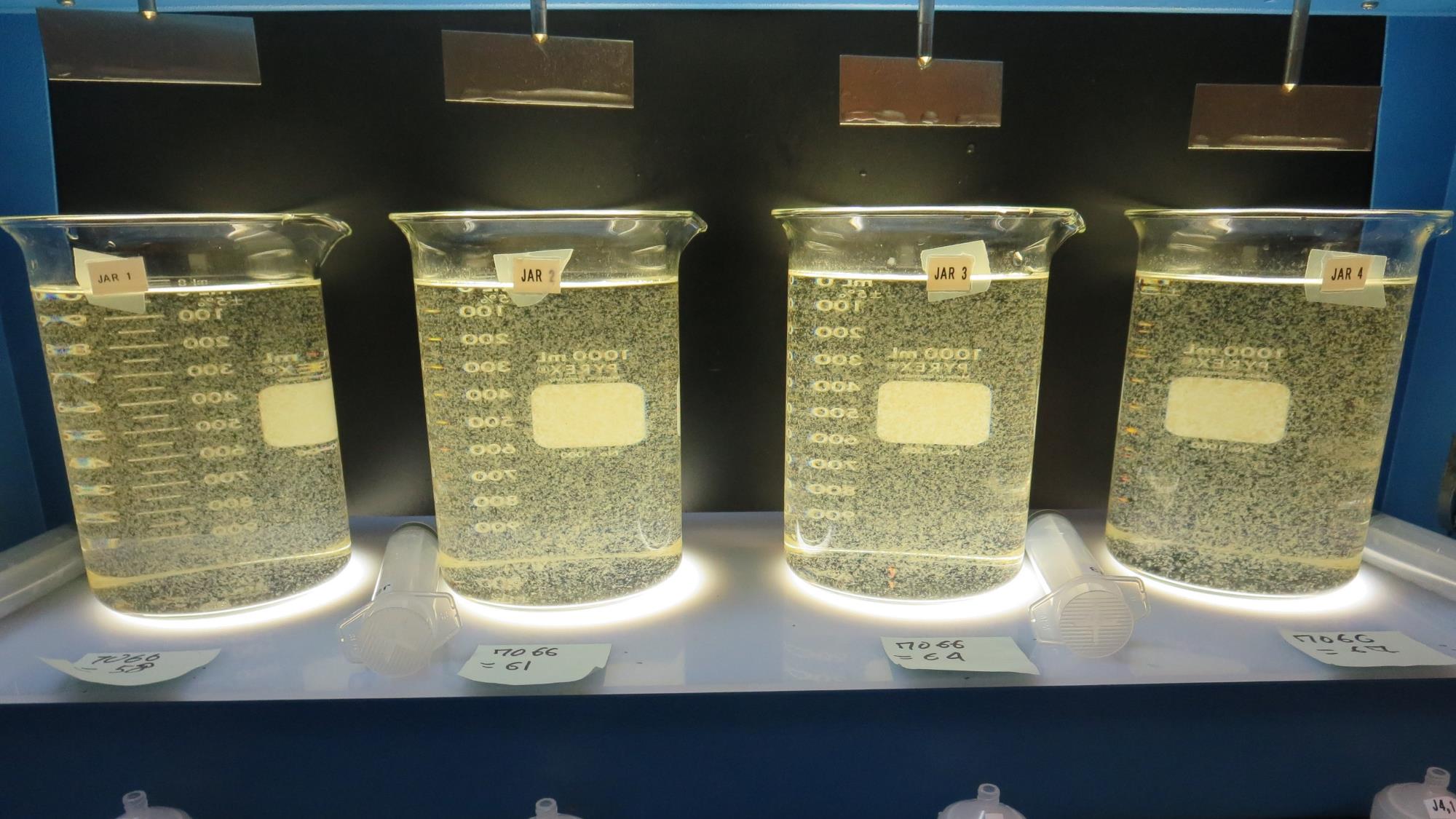 67 mg/L 7066
Filtrate 0.11 NTU
UVT: 95.6%
UVA: 0.020/cm
UVA Reduction: 87%
Settled: 0.49 NTU
64 mg/L 7066
Filtrate 0.08 NTU
UVT: 95.6%
UVA: 0.020/cm
UVA Reduction: 87%
Settled: 0.78 NTU
58 mg/L 7066
Filtrate 0.22 NTU
UVT: 93.6%
UVA: 0.029/cm
UVA Reduction: 81.2%
Settled: 0.72 NTU
61 mg/L 7066
Filtrate 0.19 NTU
UVT: 94.2%
UVA: 0.026/cm
UVA Reduction: 83.1%
Settled: 0.70 NTU
Jars 21-24:  End of 5-minute flocculation (30 RPM) duration.
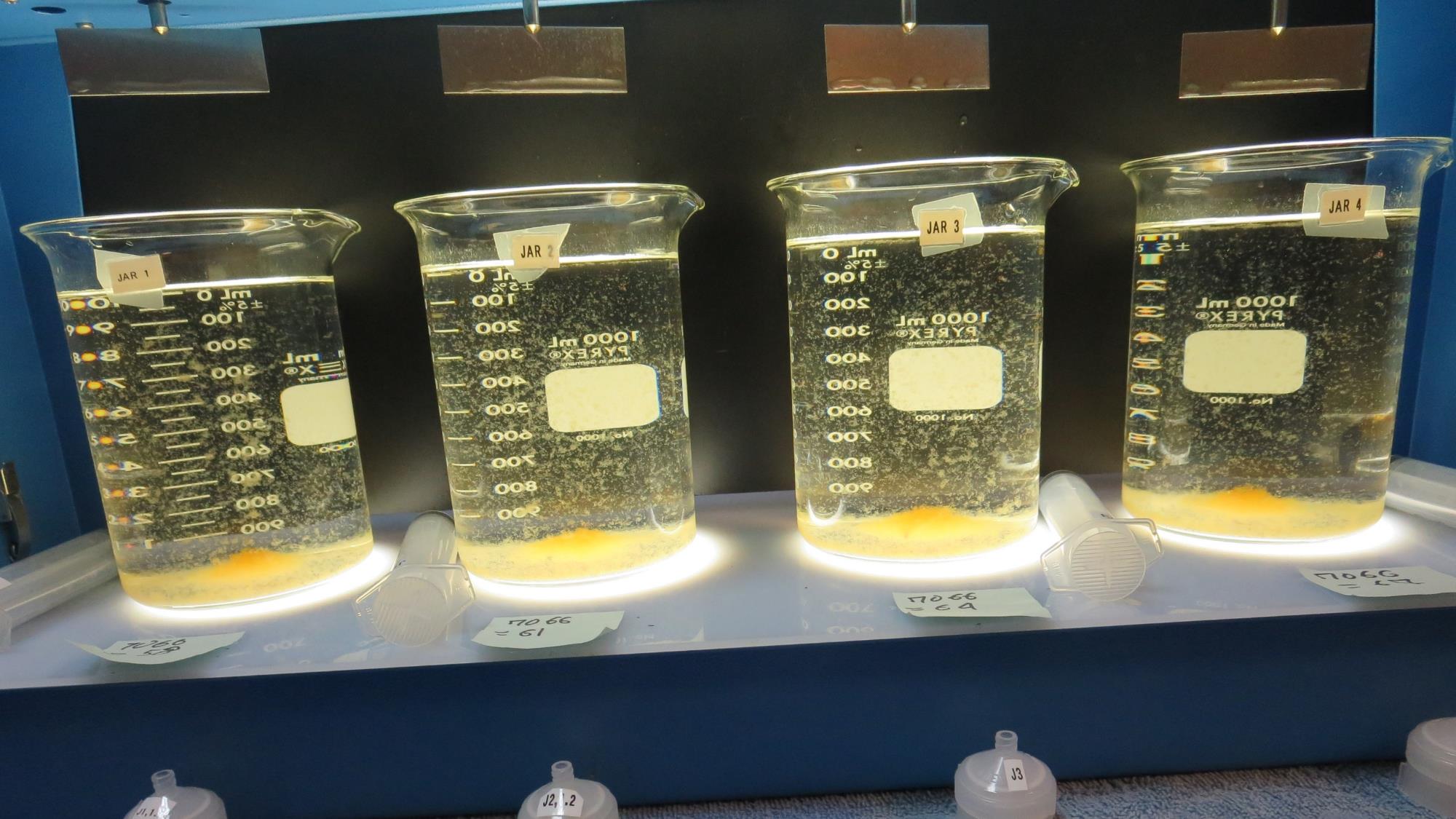 Jars 21-24: After 5-minutes of settling, 25 mL is syringed for filterability and %UVT/UVA.
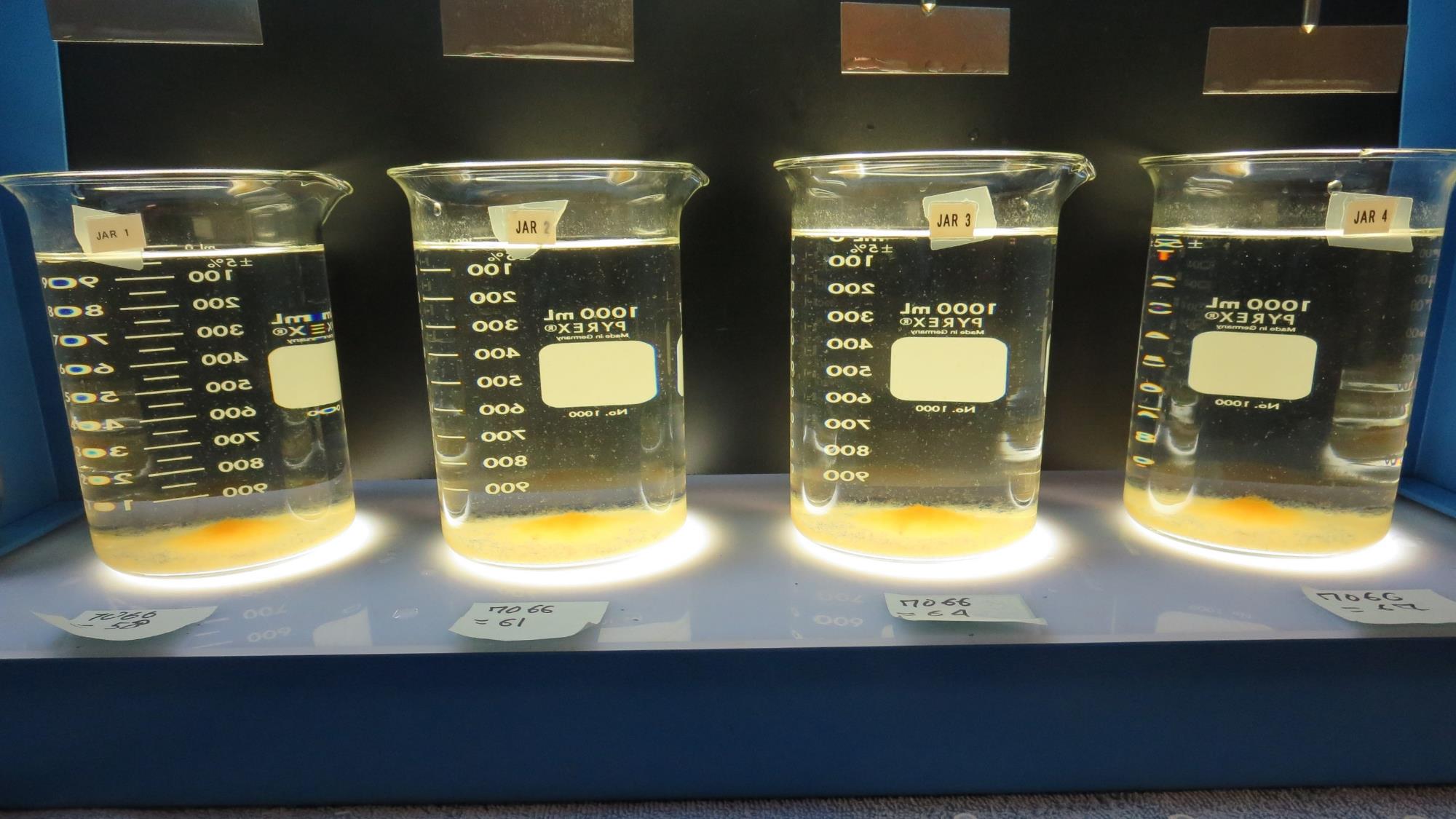 67 mg/L 7066
Filtrate 0.11 NTU
UVT: 95.6%
UVA: 0.020/cm
UVA Reduction: 87%
Settled: 0.49 NTU
64 mg/L 7066
Filtrate 0.08 NTU
UVT: 95.6%
UVA: 0.020/cm
UVA Reduction: 87%
Settled: 0.78 NTU
58 mg/L 7066
Filtrate 0.22 NTU
UVT: 93.6%
UVA: 0.029/cm
UVA Reduction: 81.2%
Settled: 0.72 NTU
61 mg/L 7066
Filtrate 0.19 NTU
UVT: 94.2%
UVA: 0.026/cm
UVA Reduction: 83.1%
Settled: 0.70 NTU
Jars 21-24: After 25-minutes of settling, settled water turbidity is taken.
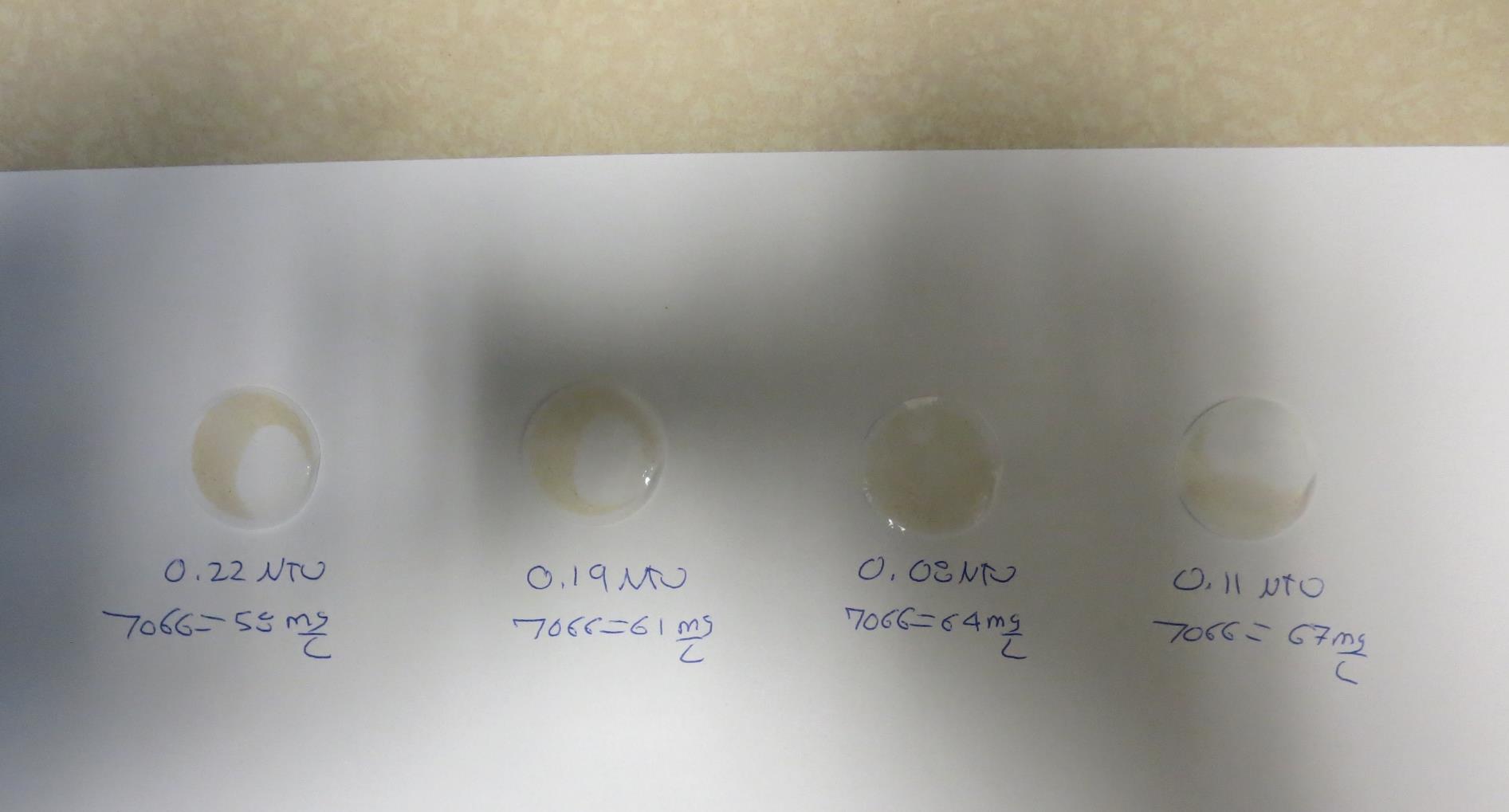 Visual of Filterability of Jars 21-24
61 mg/L 7066
Filtrate 0.19 NTU
UVT: 94.2%
UVA: 0.026/cm
Settled: 0.70 NTU
64 mg/L 7066
Filtrate 0.08 NTU
UVT: 95.6%
UVA: 0.020/cm
Settled: 0.78 NTU
67 mg/L 7066
Filtrate 0.11 NTU
UVT: 95.6%
UVA: 0.020/cm
Settled: 0.49 NTU
58 mg/L 7066
Filtrate 0.22 NTU
UVT: 93.6%
UVA: 0.029/cm
Settled: 0.72 NTU
Jars 25-28 TestFlash Mix 15 Sec (200 RPM)Floc Mix 5 min (30 RPM)25 mL sampled end of FlocApplied Coagulant7066
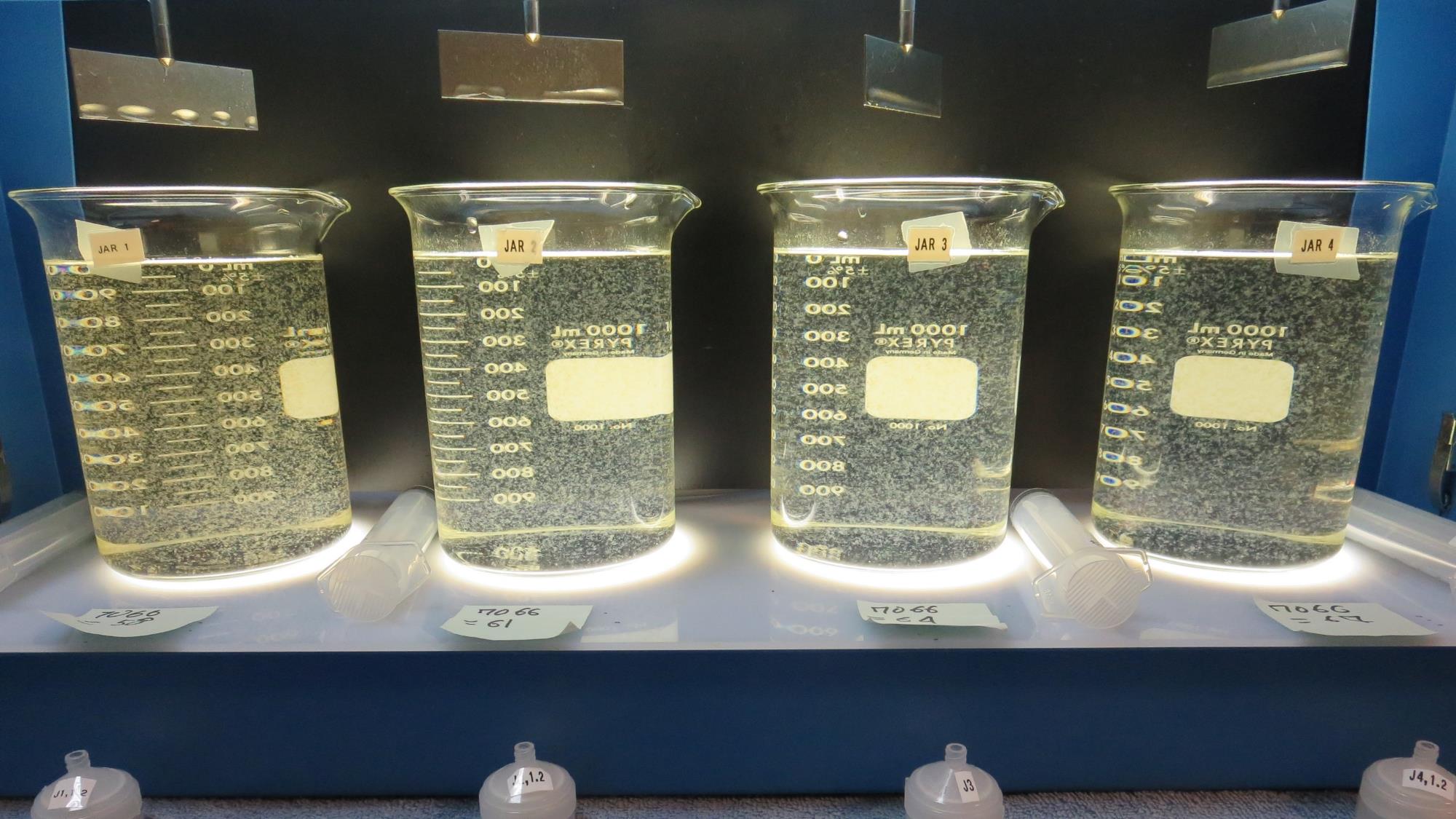 67 mg/L 7066
Filtrate 0.06 NTU
UVT: 96.6%
UVA: 0.015/cm
UVA Reduction: 90.3%
Settled: 0.78 NTU
64 mg/L 7066
Filtrate x NTU
UVT: x%
UVA: x/cm
Settled: 0.90 NTU
58 mg/L 7066
Filtrate 0.11 NTU
UVT: 95.6%
UVA: 0.020/cm
UVA Reduction: 87%
Settled: 0.87 NTU
61 mg/L 7066
Filtrate 0.08 NTU
UVT: 96.2%
UVA: 0.017/cm
UVA Reduction: 89%
Settled: 0.79 NTU
Jars 25-28: At End of Floc Duration, 25 mL is syringed for filterability and %UVT/UVA.
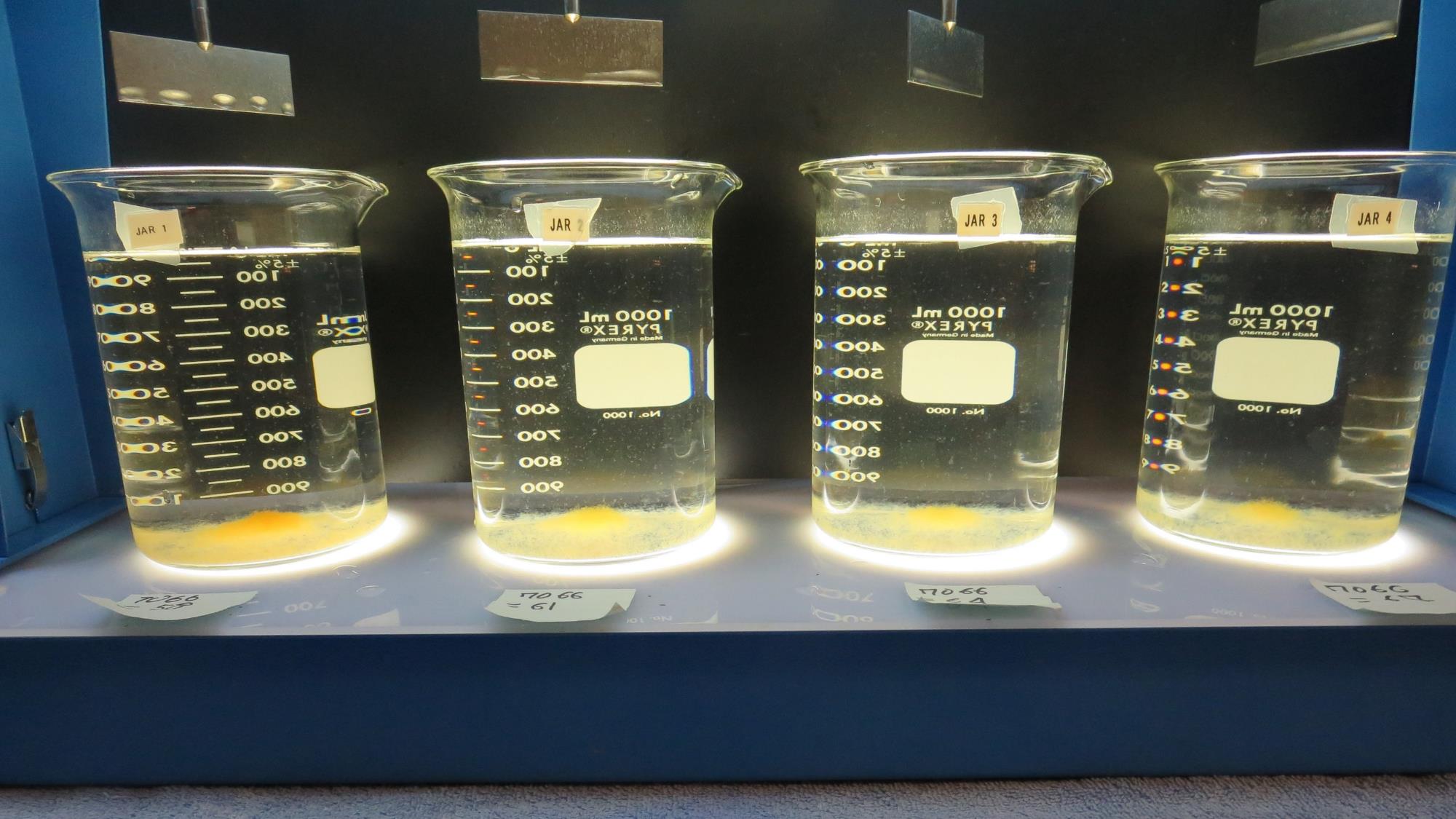 Jars 25-28: After 25-minutes of settling, settled water turbidity is taken.
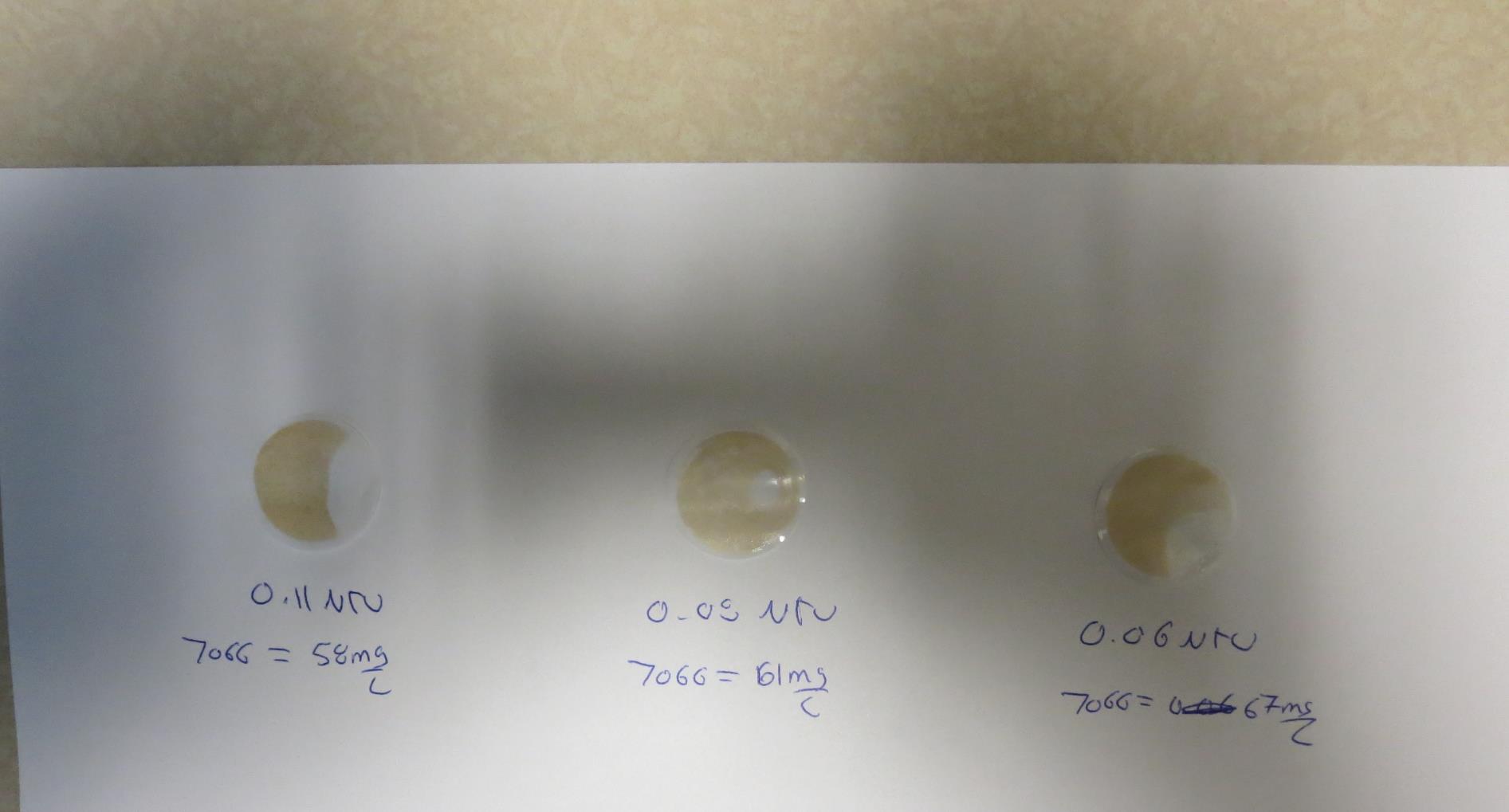 Visual of Filterability of Jars 25-28
61 mg/L 7066
Filtrate 0.08 NTU
UVT: 96.2%
UVA: 0.017/cm
Settled: 0.79 NTU
67 mg/L 7066
Filtrate 0.06 NTU
UVT: 96.6%
UVA: 0.015/cm
Settled: 0.78 NTU
58 mg/L 7066
Filtrate 0.11 NTU
UVT: 95.6%
UVA: 0.020/cm
Settled: 0.87 NTU
Jars 29-32 TestFlash Mix 0 Sec (200 RPM)Floc Mix 5 min (30 RPM)25 mL sampled end of FlocApplied Coagulant7066
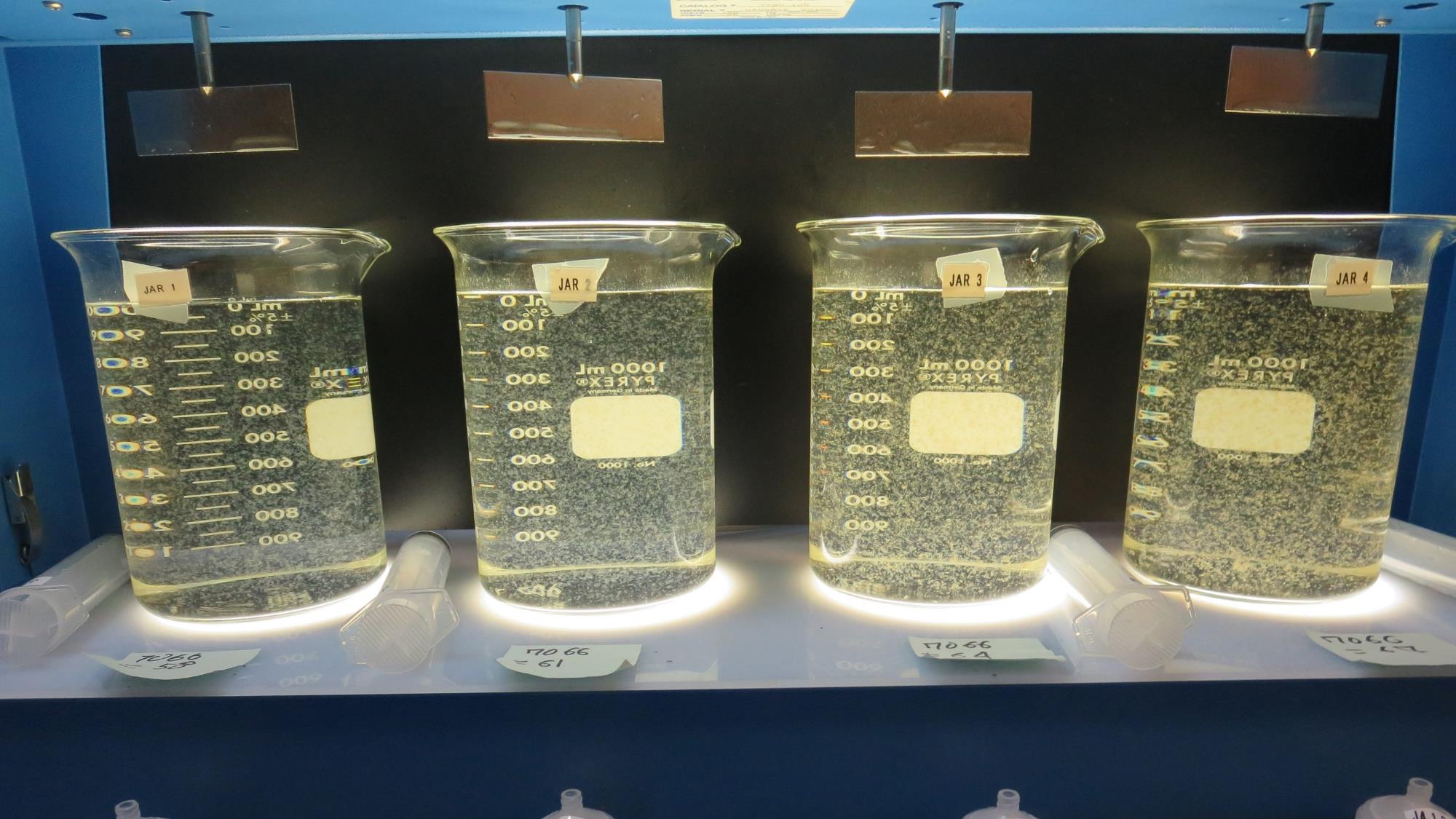 61 mg/L 7066
Filtrate 0.16 NTU
UVT: 95.0%
UVA: 0.022/cm
UVA Reduction: 85.7%
Settled: 1.02 NTU
61 mg/L 7066
Filtrate 0.07 NTU
UVT: 96.4%
UVA: 0.016/cm
UVA Reduction: 89.6%
Settled: 1.08 NTU
64 mg/L 7066
Filtrate 0.06 NTU
UVT: 96.7%
UVA: 0.015/cm
UVA Reduction: 90.3%
Settled: 0.84 NTU
58 mg/L 7066
Filtrate 0.09 NTU
UVT: 95.8%
UVA: 0.019/cm
UVA Reduction: 87.7%
Settled: 0.95 NTU
Jars 29-32: At End of Floc Duration, 25 mL is syringed for filterability and %UVT/UVA.
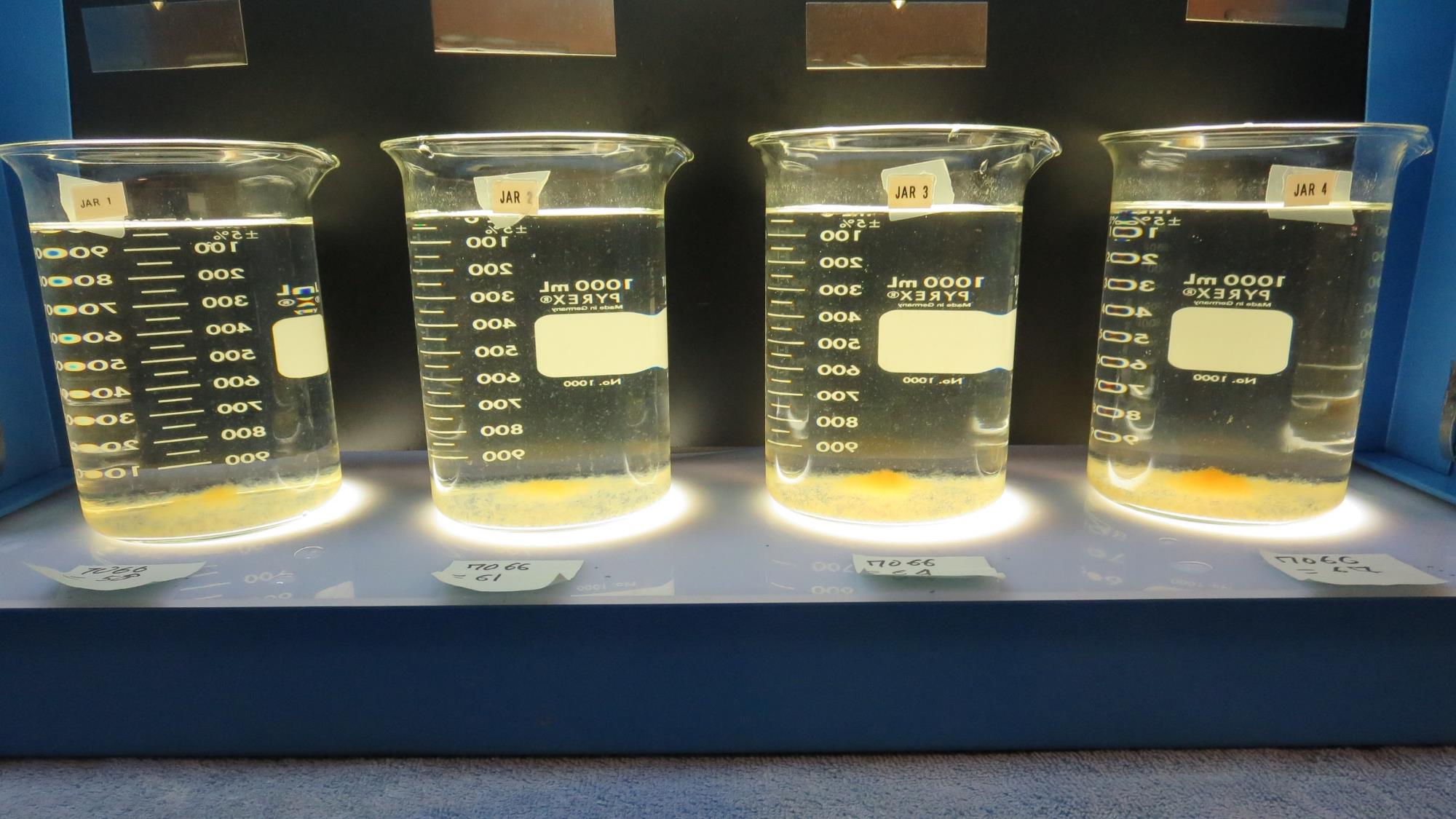 Jars 29-32: After 25-minutes of settling, settled water turbidity is taken.
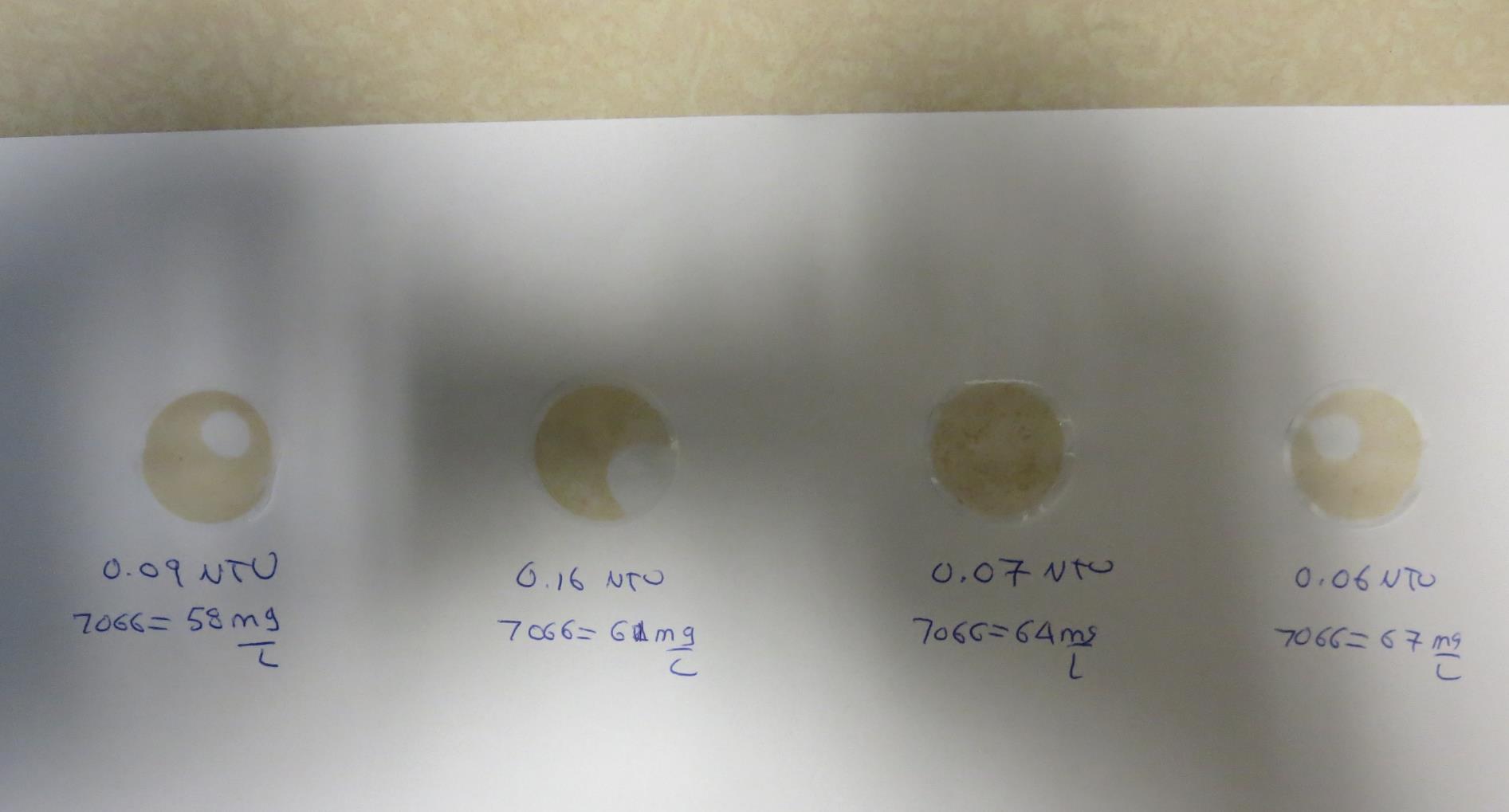 Visual of Filterability of Jars 29-32
61 mg/L 7066
Filtrate 0.16 NTU
UVT: 95.0%
UVA: 0.022/cm
Settled: 1.02 NTU
61 mg/L 7066
Filtrate 0.07 NTU
UVT: 96.4%
UVA: 0.016/cm
Settled: 1.08 NTU
64 mg/L 7066
Filtrate 0.06 NTU
UVT: 96.7%
UVA: 0.015/cm
Settled: 0.84 NTU
58 mg/L 7066
Filtrate 0.09 NTU
UVT: 95.8%
UVA: 0.019/cm
Settled: 0.95 NTU
Jar Testing for 1-Liter Jars: Procedures for Most Treatment Plants
Fill jars with source water prior to coagulant injection and set paddle speed at 30 rpm
Add chemicals (i.e., NaOCl, primary coagulant, coagulant aid) to each jar
Flash mix for 15-60 seconds (200 rpm)
Slow mix for 5 minutes (20-30 rpm)
Settled for 5 minutes.   Syringe 25 mL from each jar taken 1-inch below surface (25 mL/12 sec rate).  For this study, sample was taken immediately at the end of flocculation process.
Filtered through 1.2 um isopore membrane into cuvette drip rate, 15 mL/(50-90 sec)
Measure filtrate turbidity, chlorine residual and %UVT/UVA
Measure settled water turbidity after 25 minutes of total setting
Record all data
Jar TestFilterability Test Equipment
Turbidity Instrument

Syringe w/Luer-Lock Tip, 30 cc 
(part#: 2225800, by Hach)

Swinnex Filter Holder, 25 mm                                   (part#: SX0002500)

Isopore Membrane Filter, 1.2 um absolute 
pore size, 
Φ= 25 mm , thickness: 24 um, 
hydrophilic polycarbonate membrane
(part #: RTTP02500)

Go to Sigma-Aldrich for laboratory supplies  http://www.sigmaaldrich.com/united-states.html
Isopore Membrane Information
Isopore Membrane Background Information
The Isopore membrane is a polycarbonate, track-etched screen filter recommended for all analyses in which the sample is viewed on the surface of the membrane. The Isopore membrane is composed of polycarbonate film, which has a smooth, glass-like surface for clearer sample observation. The unique manufacturing process of the membrane ensures a precise pore diameter and a consistent pore size for accurate separation of samples by size. Matched-weight filters are not usually required because of low, constant tar and ash weights.Features & Benefits:Membrane structure retains particles on the surface, simplifying counting and analysis
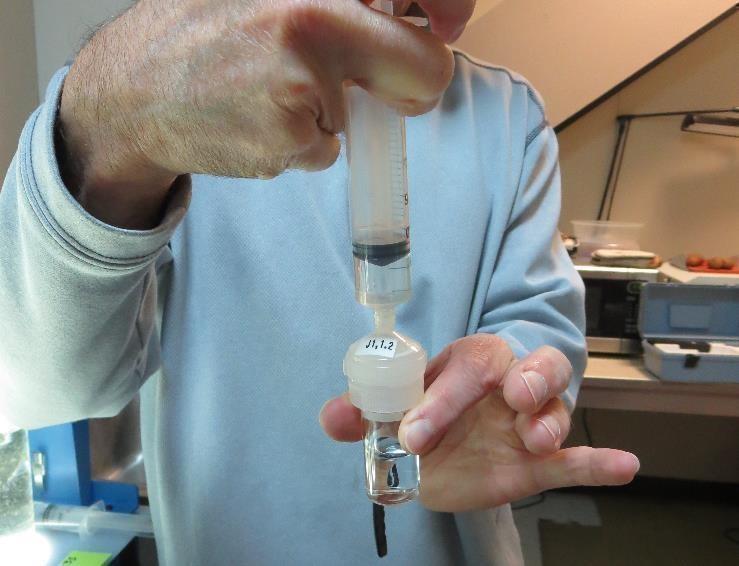 Jar Test - Filterability Test
Syringe ~ 25 mL from jar (after 5-minutes of settling)
Filter-to-waste 3-5 mL
Filter directly into clean cuvette
Measure turbidity 
Note: Take several readings before recording final NTU results.  Micro bubbles can adhere to glass causing false NTU readings.  To remove bubbles, tilt cuvette up to 90 degrees.
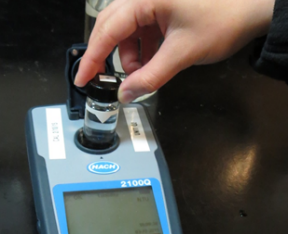 Contact
Guy Schott, P.E.
State Water Resources Control Board
Division of Drinking Water
Santa Rosa, CA
Go to Stock Solution/Dose calculations/Jar Test Results for tools to download
www.waterboards.ca.gov/drinking_water/programs/districts/mendocino_district.html
Email: Guy Schott - Guy.Schott@waterboards.ca.gov
Office Number: 707-576-2732
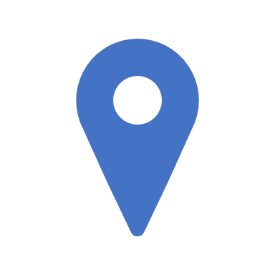